Politické kontexty výstav a designu
Design II: 1925-2000 
25. února 2022
Světové výstavy
1931 Koloniální výstava, Paříž
1933 Century of Progress, Chicago
1935 světová výstava, Brusel 
1939 světová výstava, New York
1939 světová výstava, San Francisco
1925 Exposition internationale des arts décoratifs et industriels modernes, Paříž
1926 Stopadesátiletá výstava, Filadelfie
1929 mezinárodní výstava, Barcelona
Výstava moderního dekorativního umění, 1925
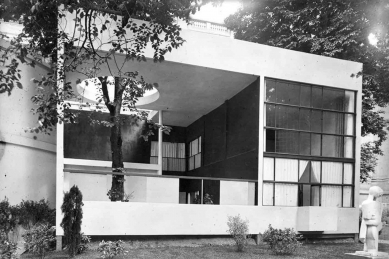 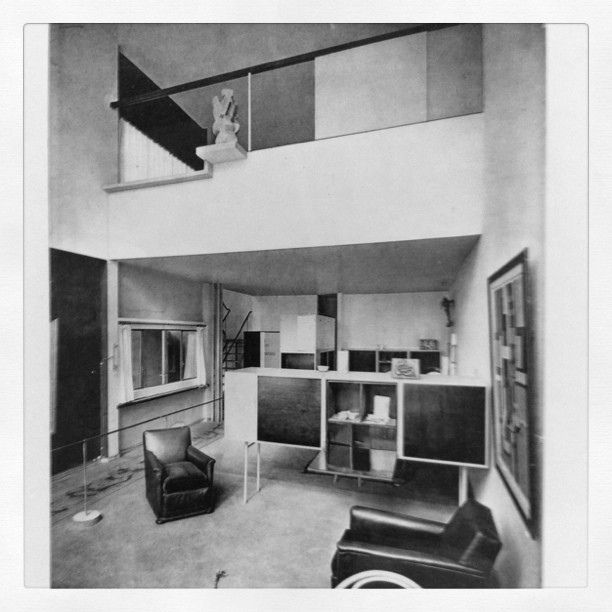 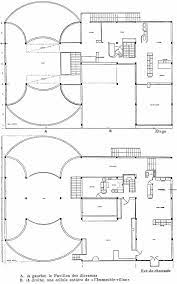 Le Corbusier
L’Esprit Nouveau
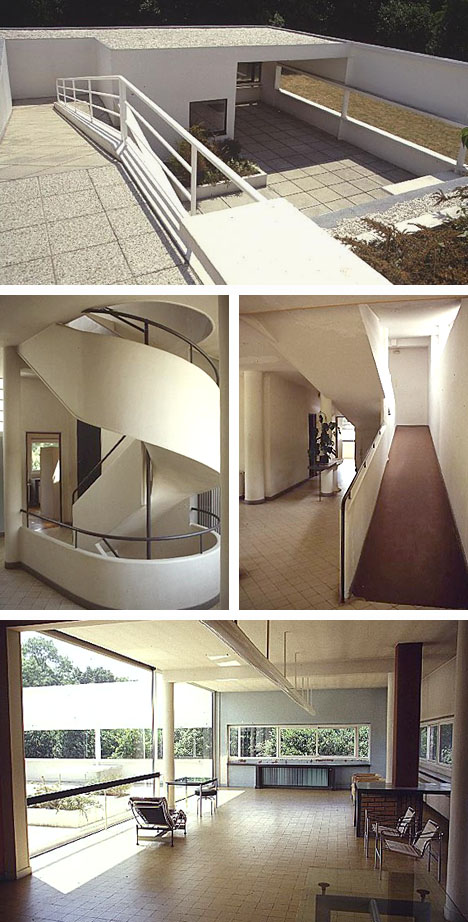 Le Corbusierova vize
Zvednout stavbu ze země 
Postavit na pilíře
Fasáda bez dekoru
Otevřené prostory
Střešní zahrada s plochou střechou
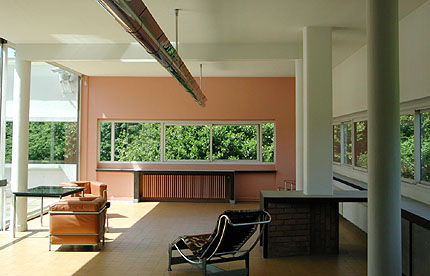 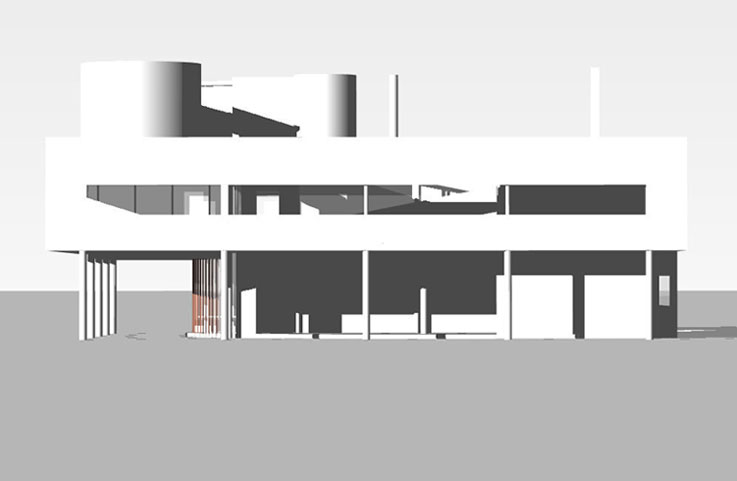 Vila Savoy, 1929-31
Výstava “Die Wohnung,” 1927 Stuttgart, Německo
Siedlungen, Weissenhof
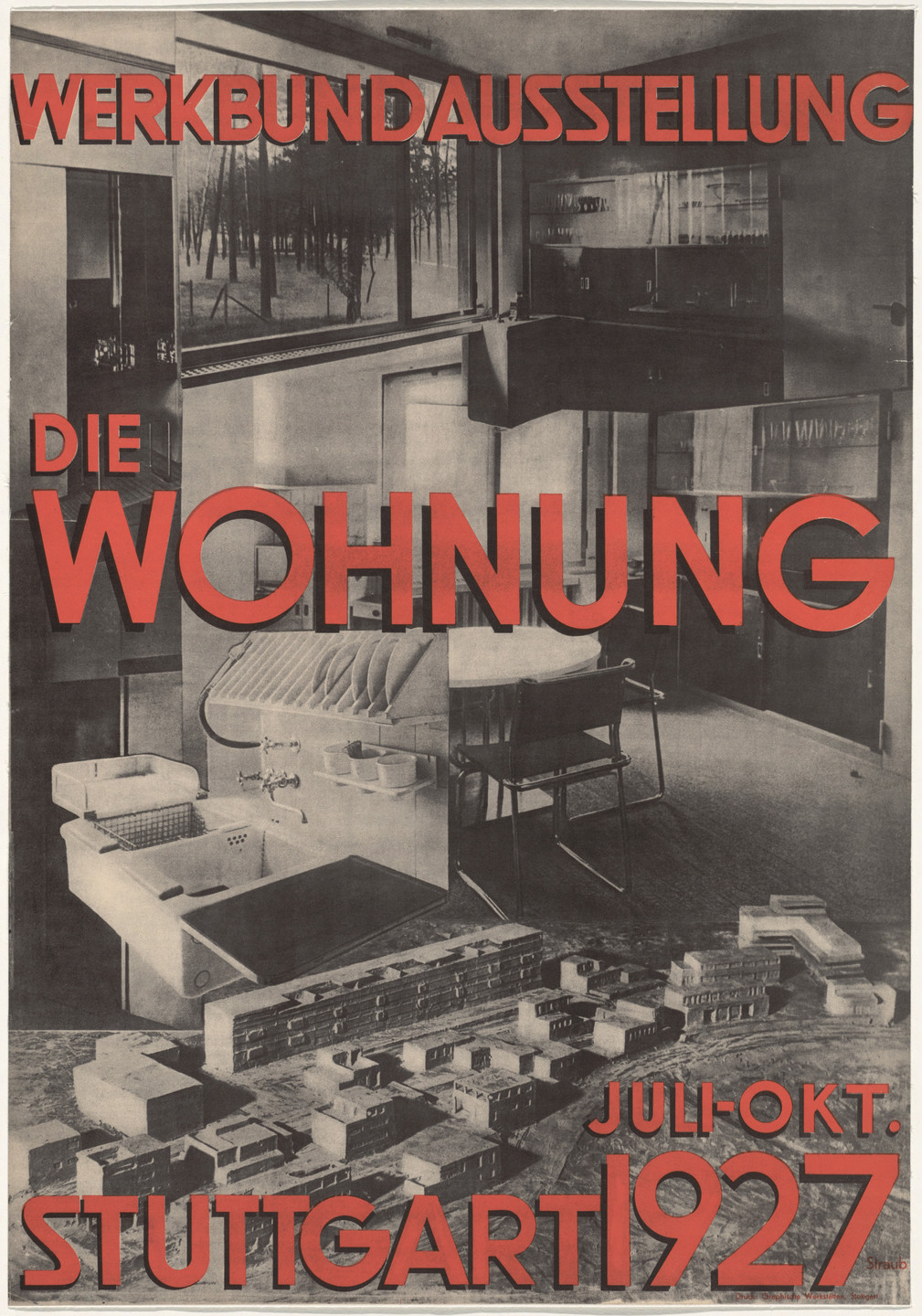 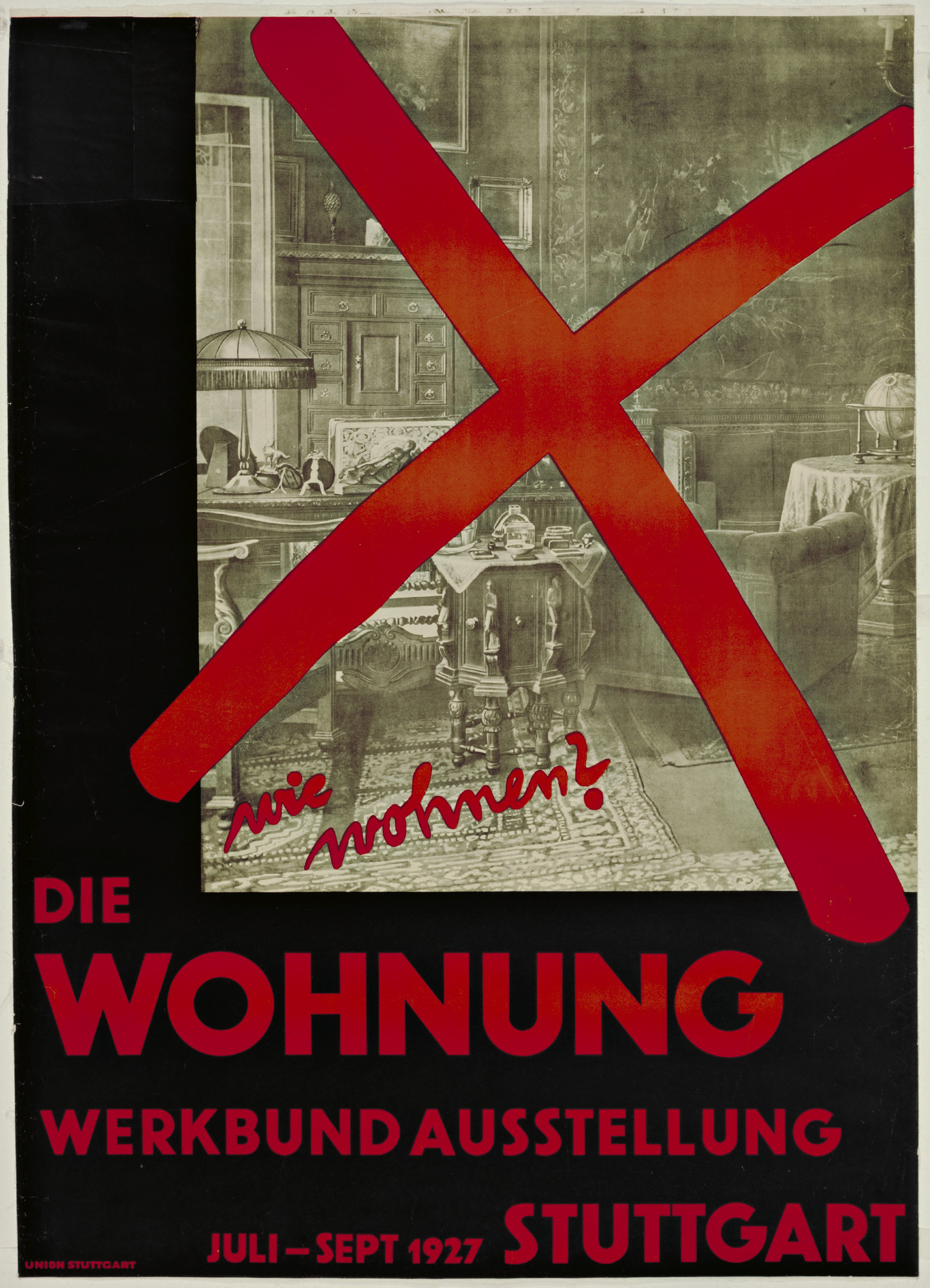 Willi Baumeister, Wie wohnen? Die Wohnung (Jak bychom měli bydlet?) plakát výstavy Deutsche Werkbund  Weissenhofsiedlung, Stuttgart, Německo, 1927
Karl Ludwig Straub, Werkbund Ausstellung, Die Wohnung, plakát, 1927
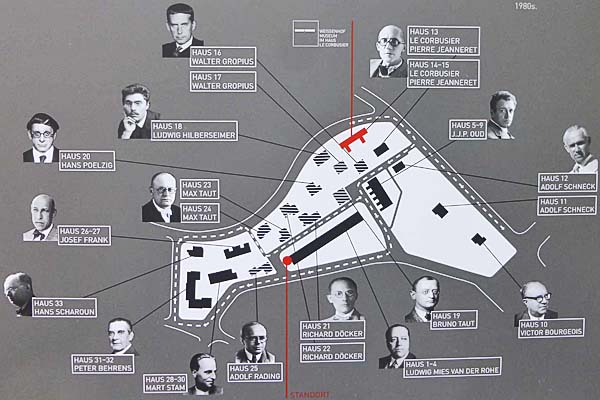 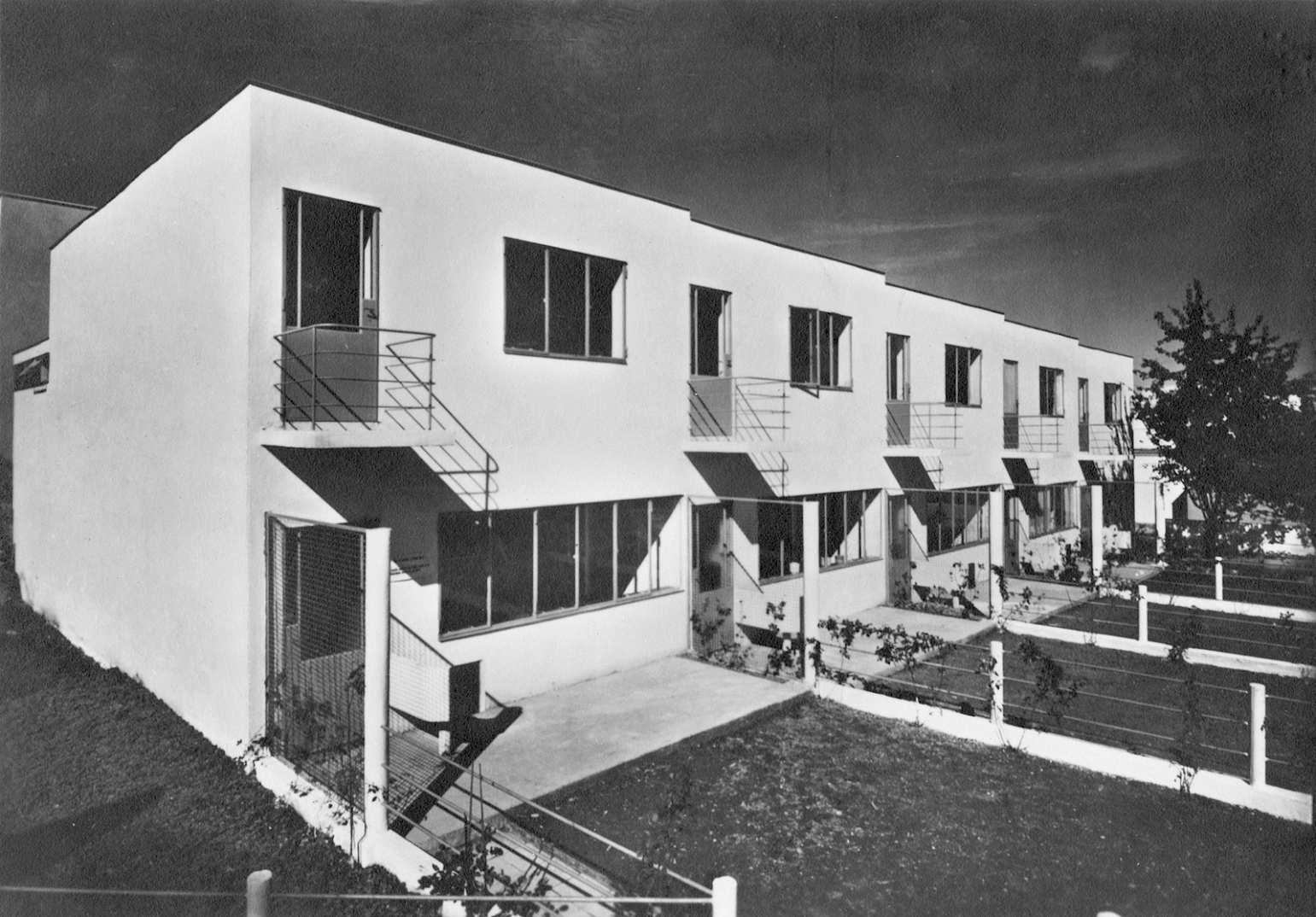 Výstavba Weissenhof ve Stuttgartu, 1927
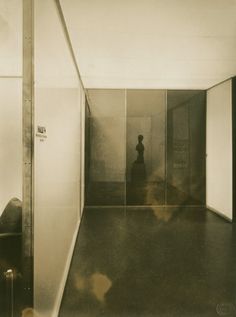 Lilly Reich - Ludwig Mies van der Rohe, Die Wohnung, Weissenhofsiedlung, Stuttgart, 1927.
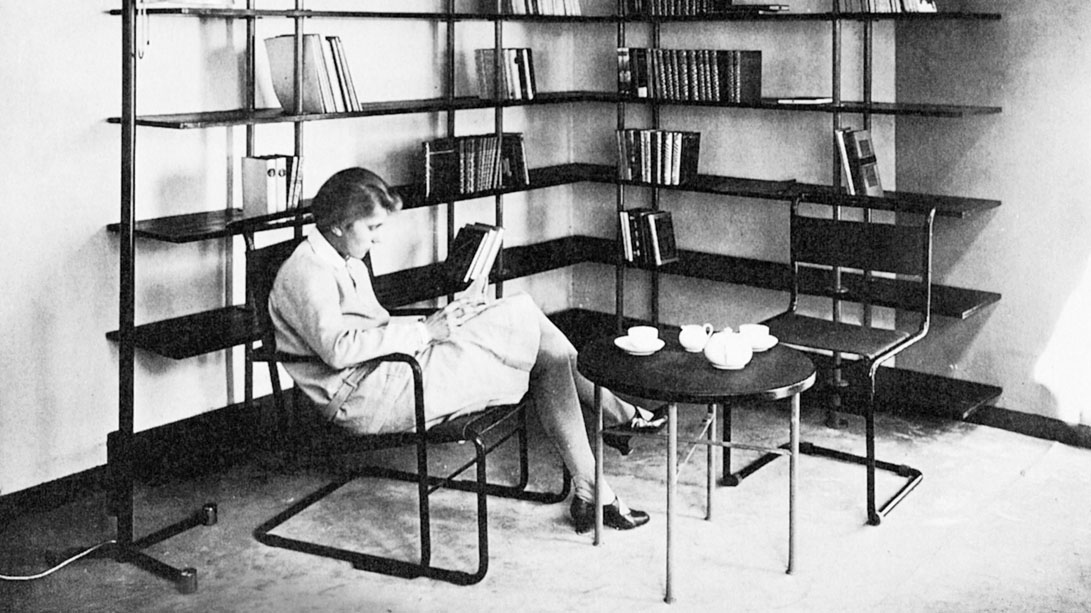 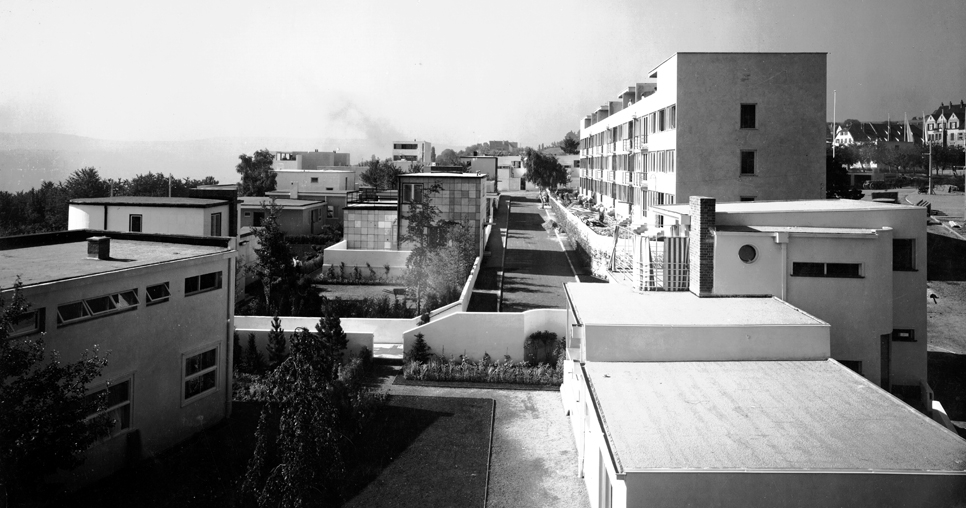 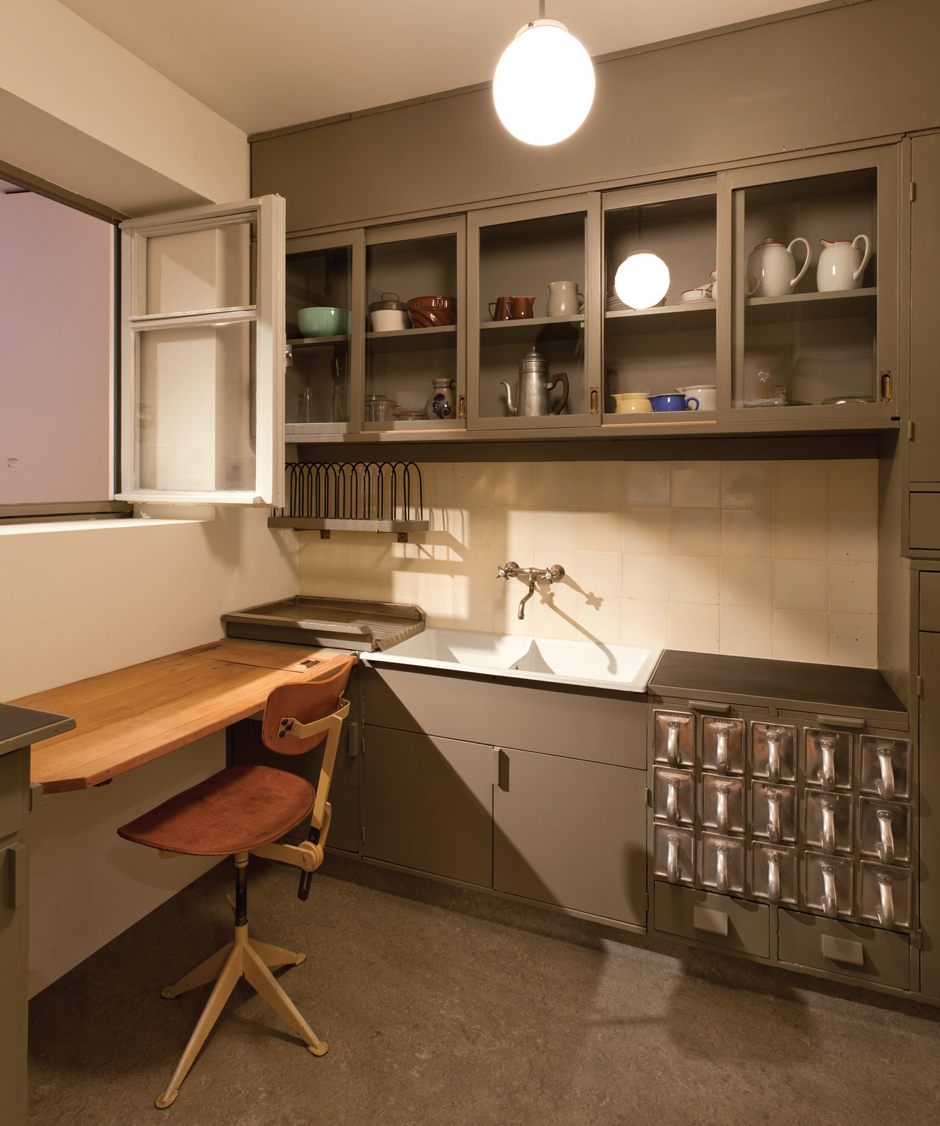 Margarete Schütte-Lihotzky, Frankfurtská kuchyně ze sídliště Ginnheim-Höhenblick, 1926–27.
Ernst May: “kuchyně navržená ženou pro ženy”
“Já jsem nikdy domácnost neřídila … nikdy jsem nevařila a o vaření nevím nic.”

Margarete Schütte-Lihotzky, citovaná v Juliet Kinchin,Passages  “Why I Became an Architect,” West 86th 18, no. 1 (2011): 95.
1928 Výstava soudobé kultury, Nový dům, Brno
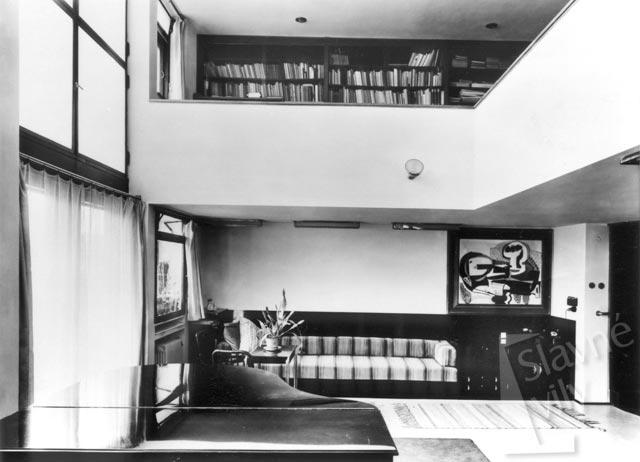 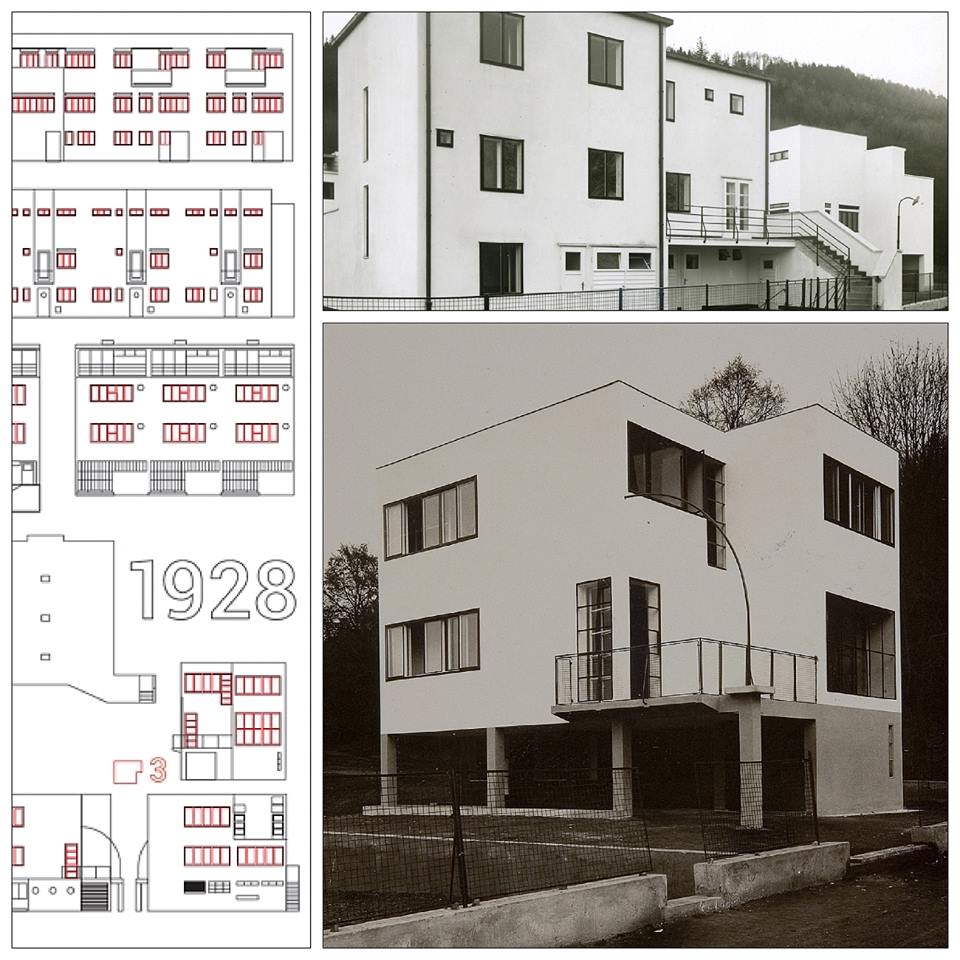 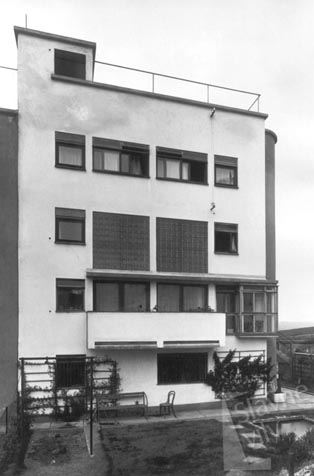 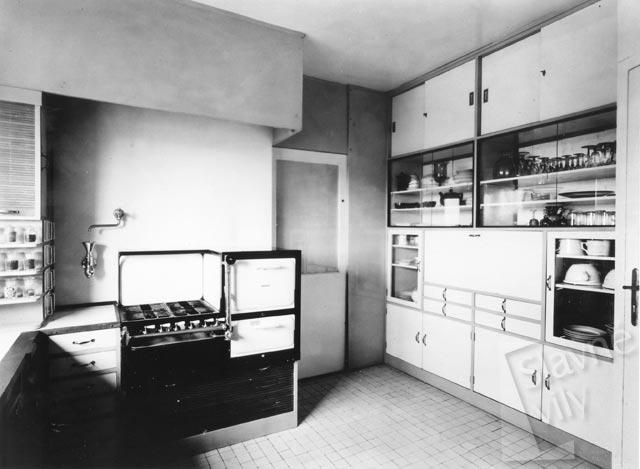 Fuchsův dům, Hvězdárenská ulice, Brno
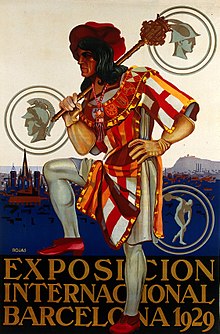 Mezinárodní výstava, Barcelona, 1929
”Méně je více”
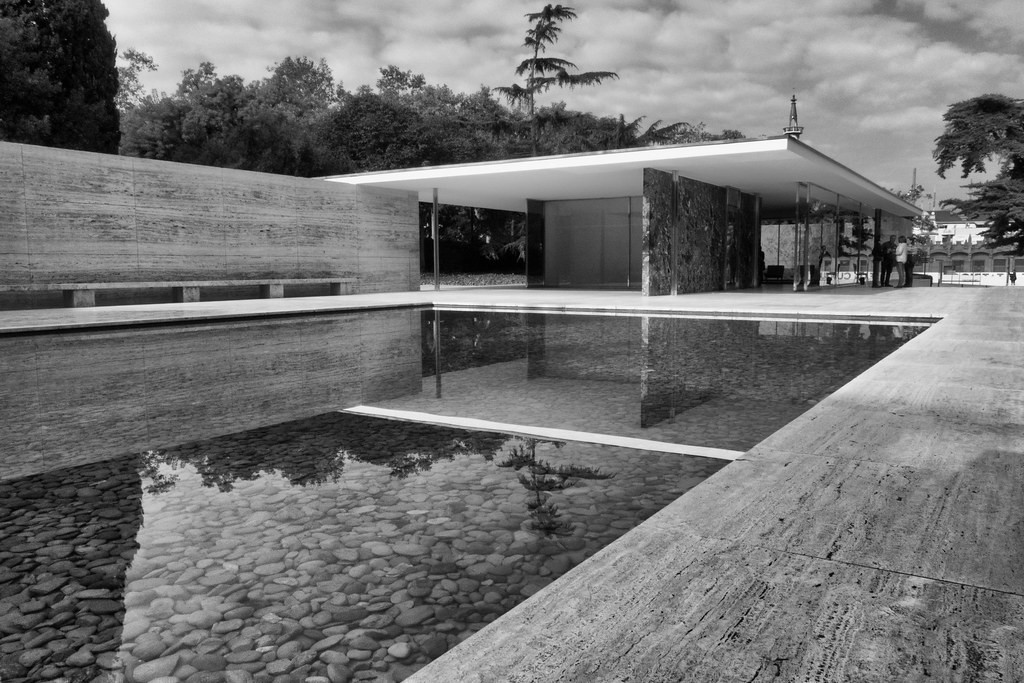 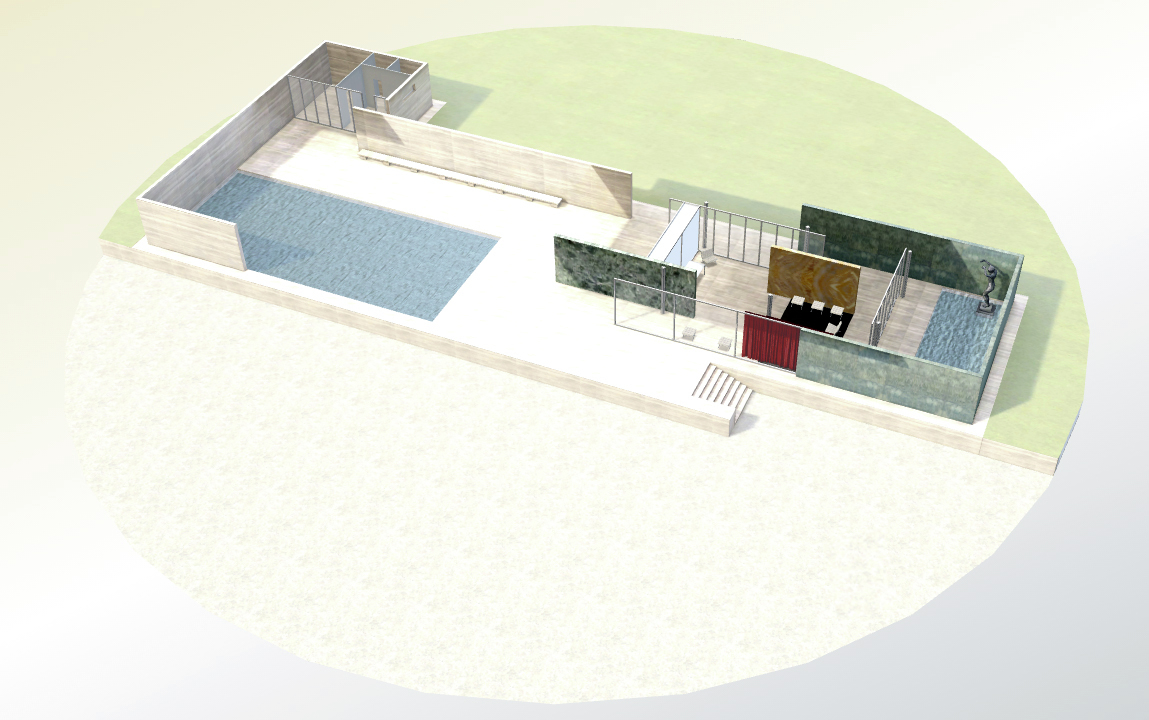 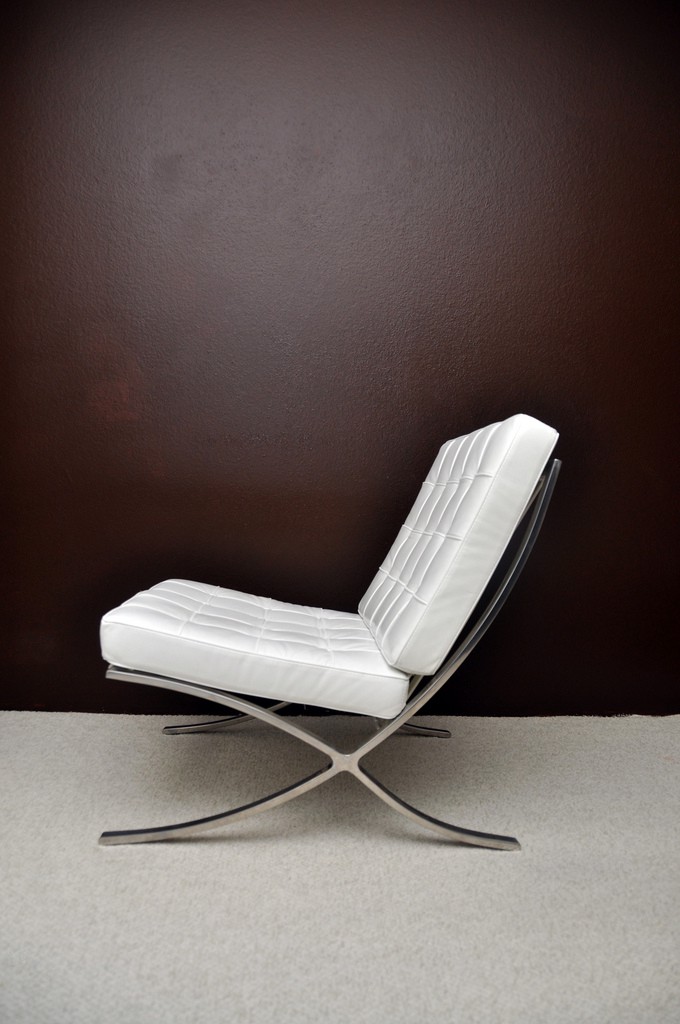 Křeslo Barcelona 
“Vytvořit židli je velmi obtížné. Každý, kdo se o to někdy pokusil, to velmi dobře ví. Jsou tu nekonečné možnosti a spousta problémů – židle musí být lehká, silná a pohodlná. Je skoro jednodušší postavit mrakodrap, než navrhnout židli.”
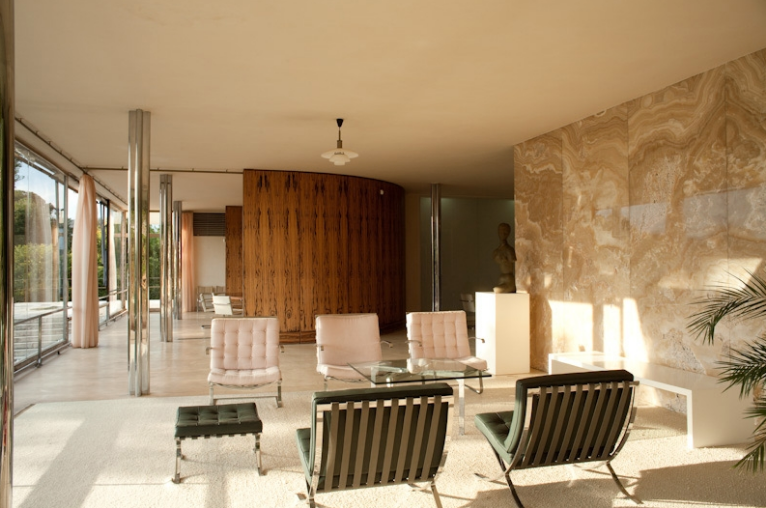 Vila Tugendhat, Brno
Mies van der Rohe v USA
Prefabrikovaný rodinný dům pro Roberta H. McCormicka, Chicago, 1952
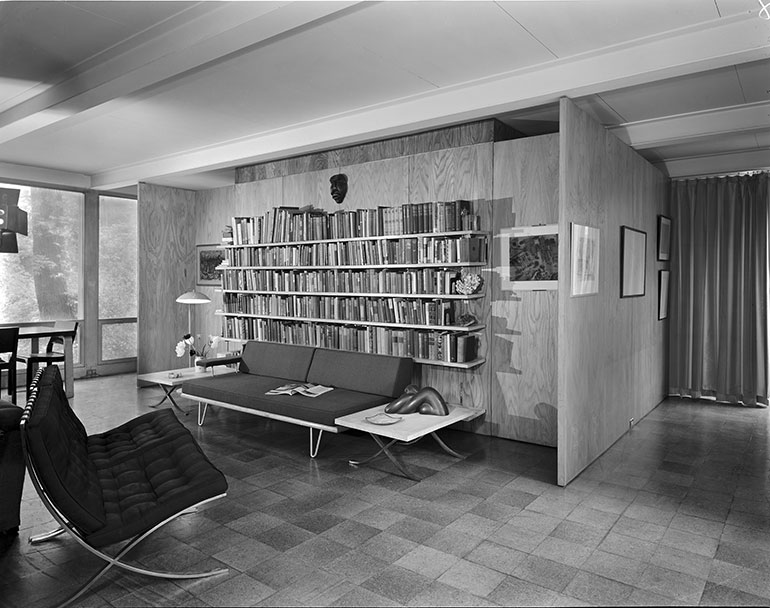 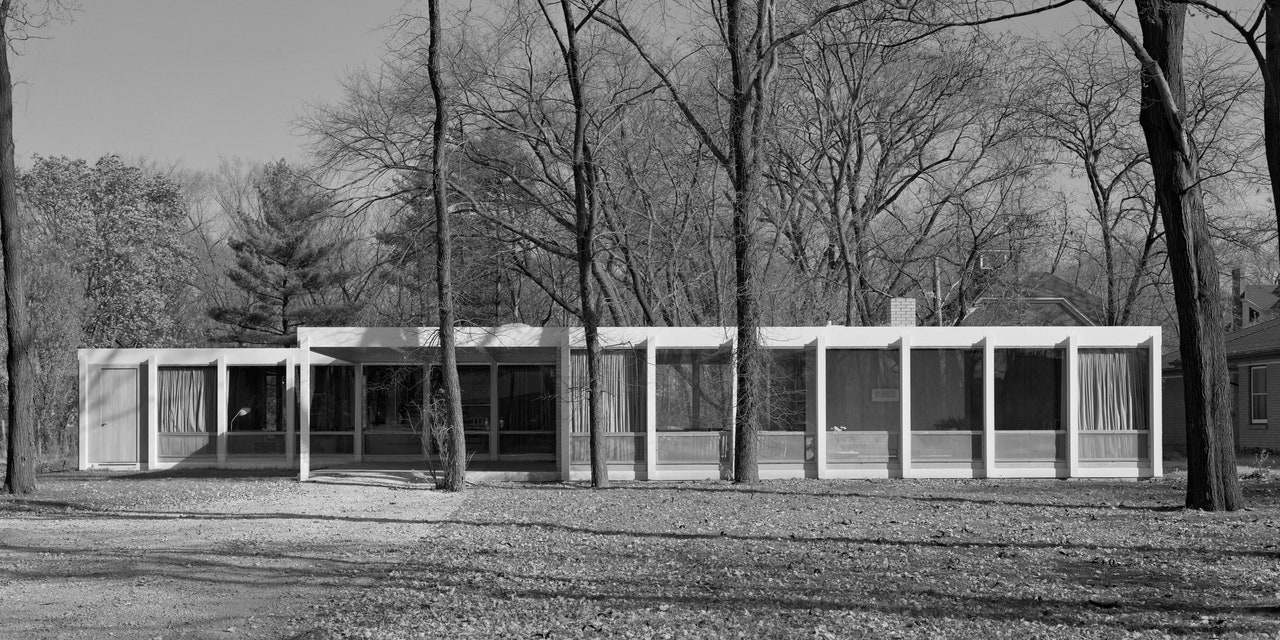 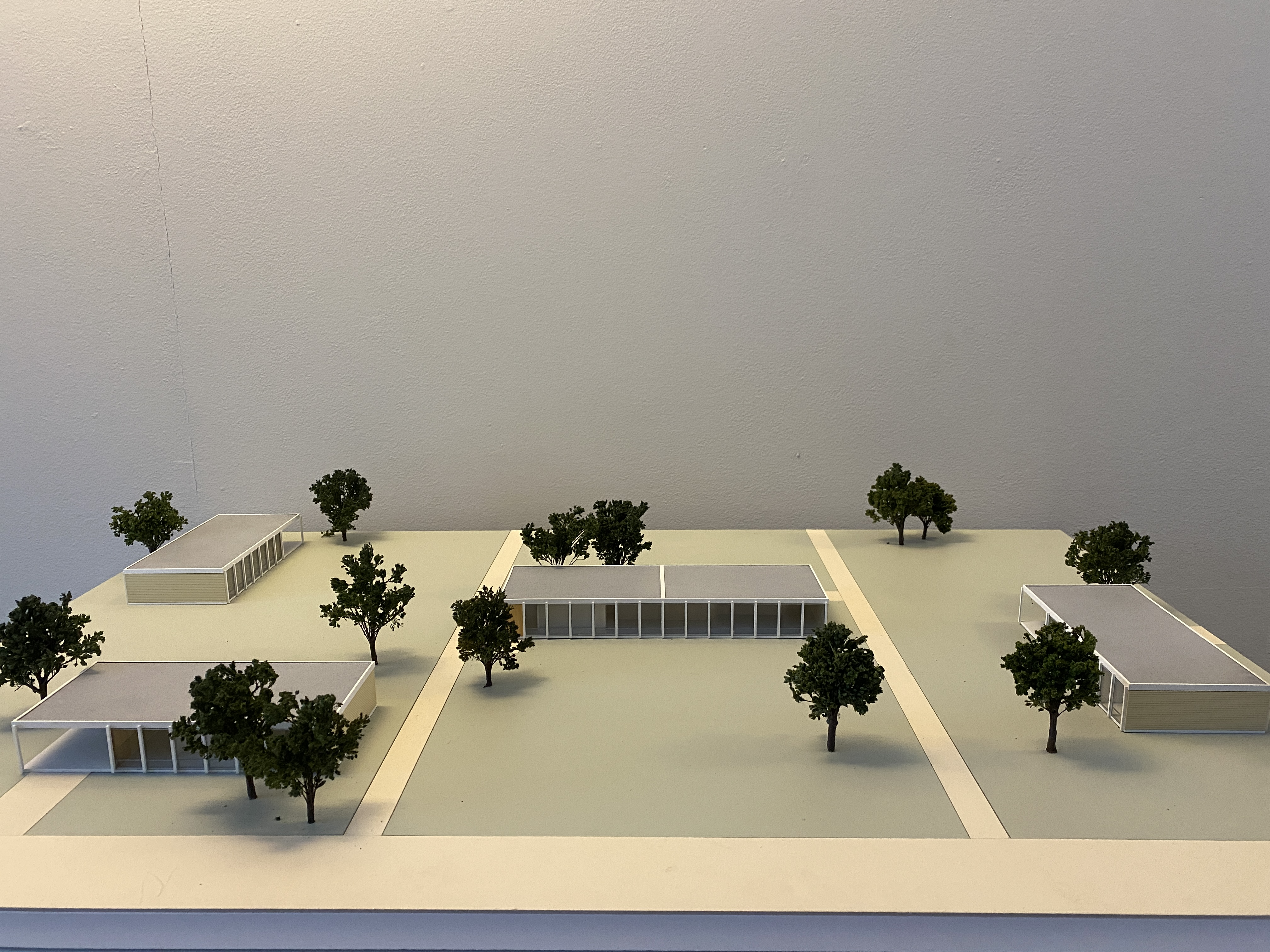 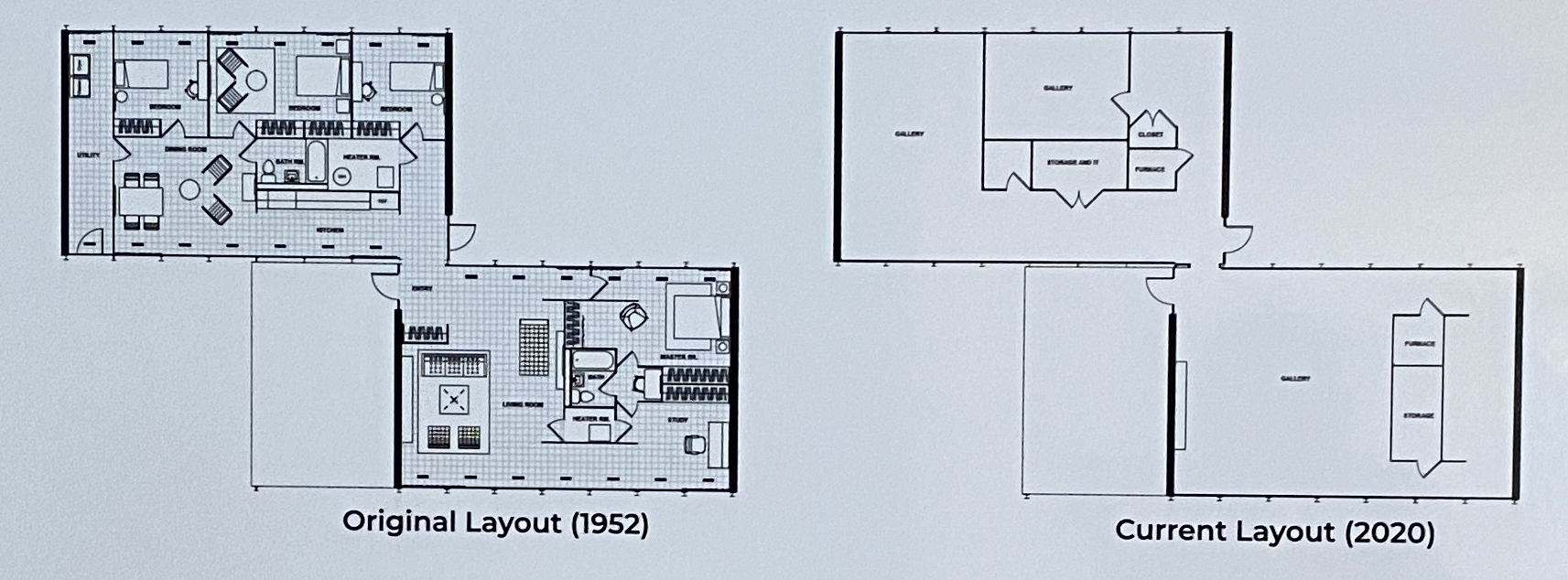 Century of Progress, Chicago, 1933
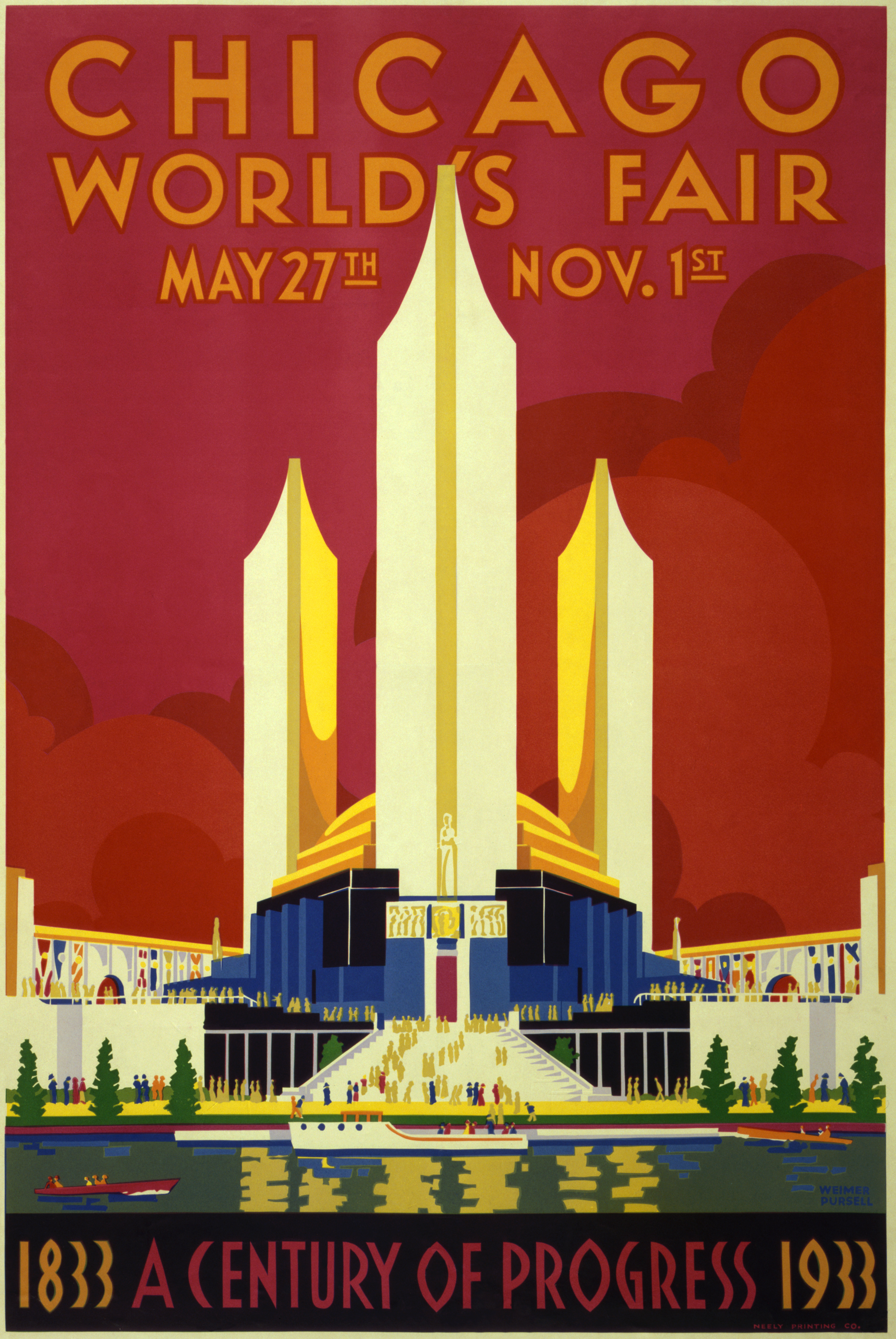 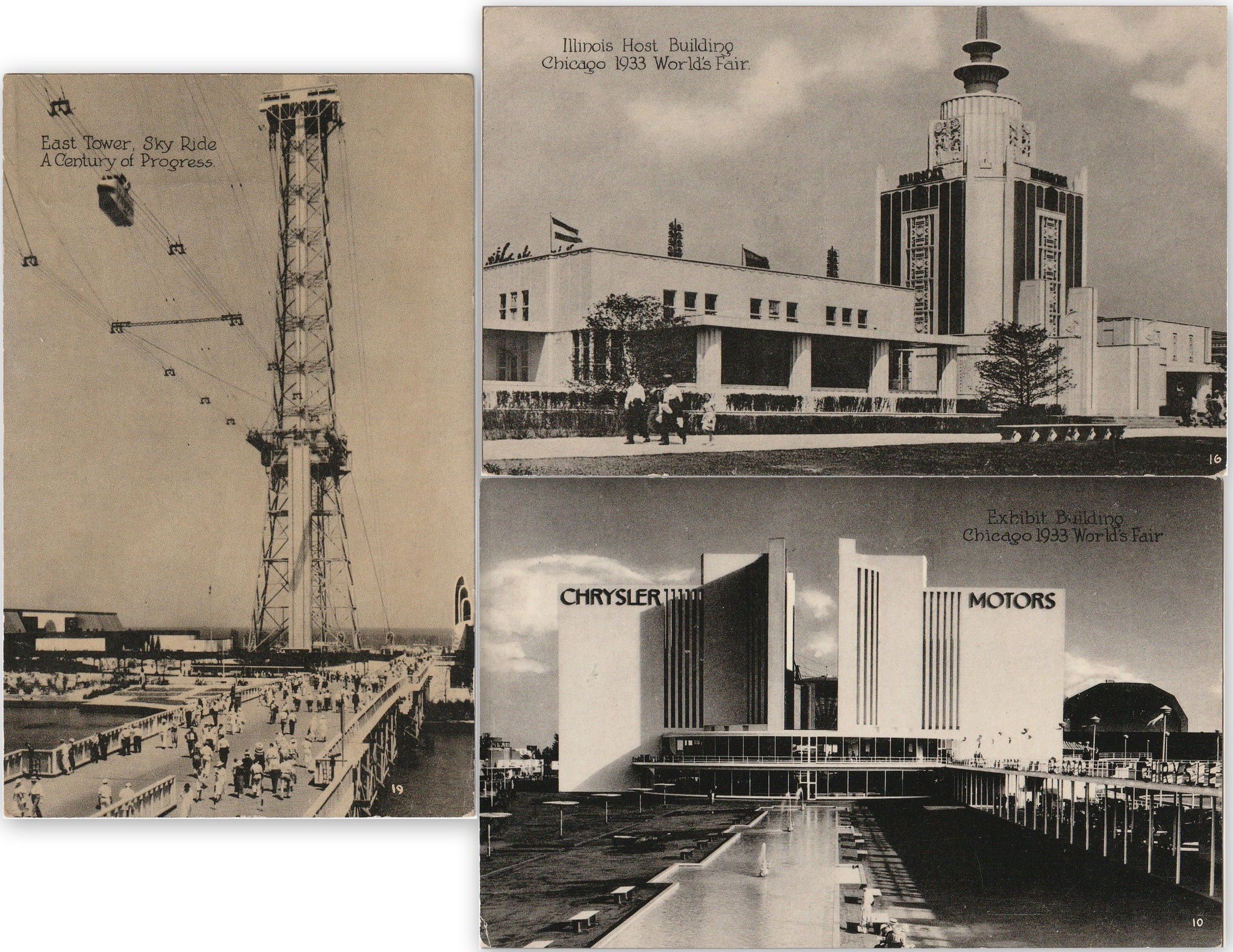 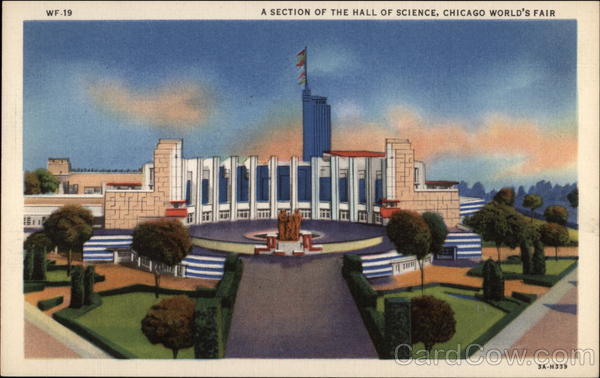 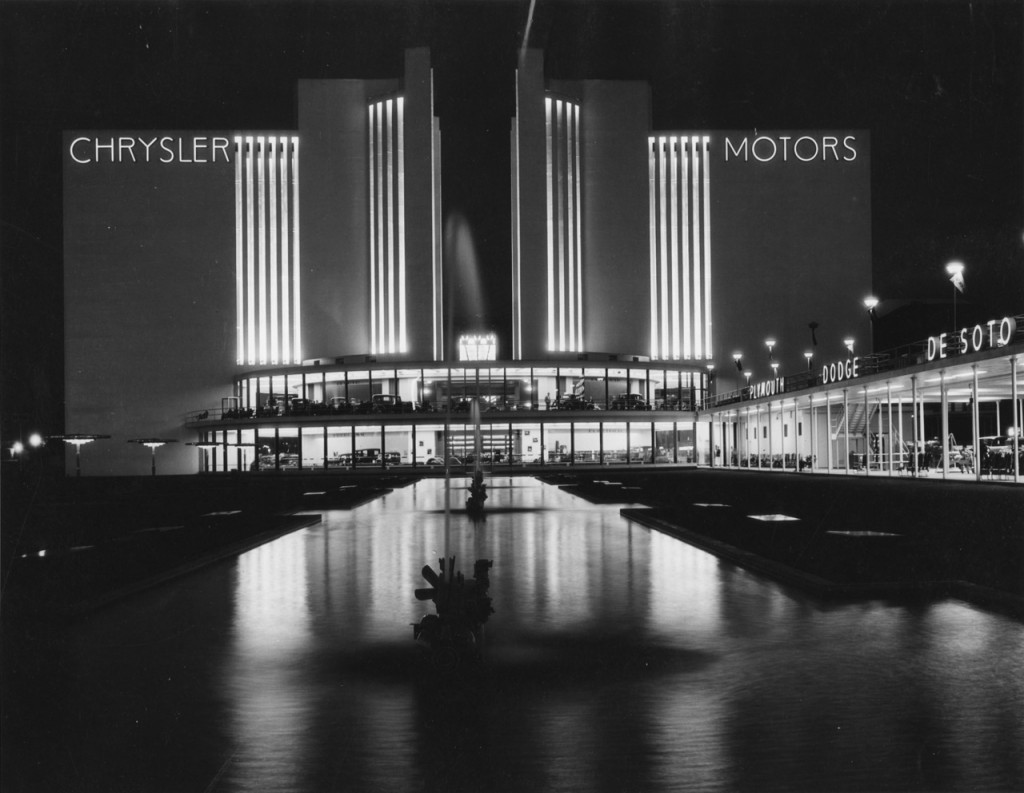 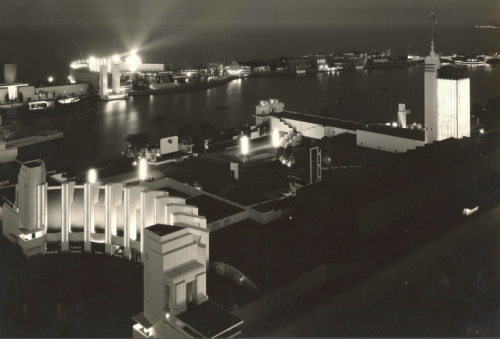 Kamil Roškot, Československý pavilon
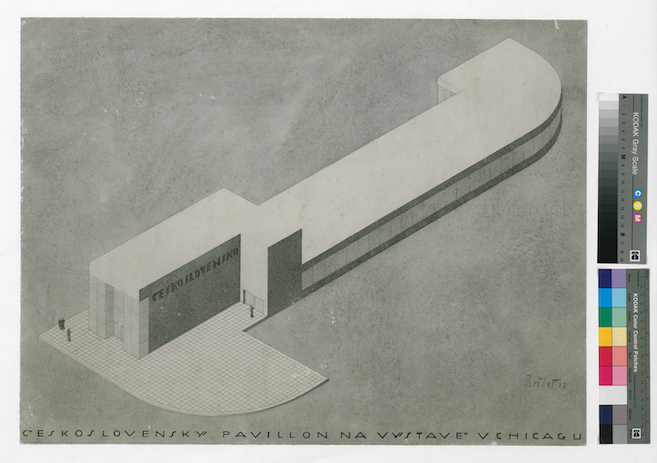 Homes of Tomorrow - Domy budoucnosti
Nový design, architektura, technologie, stavební materiály

12 modelových domů

Inspirace spíše než praktické bydlení
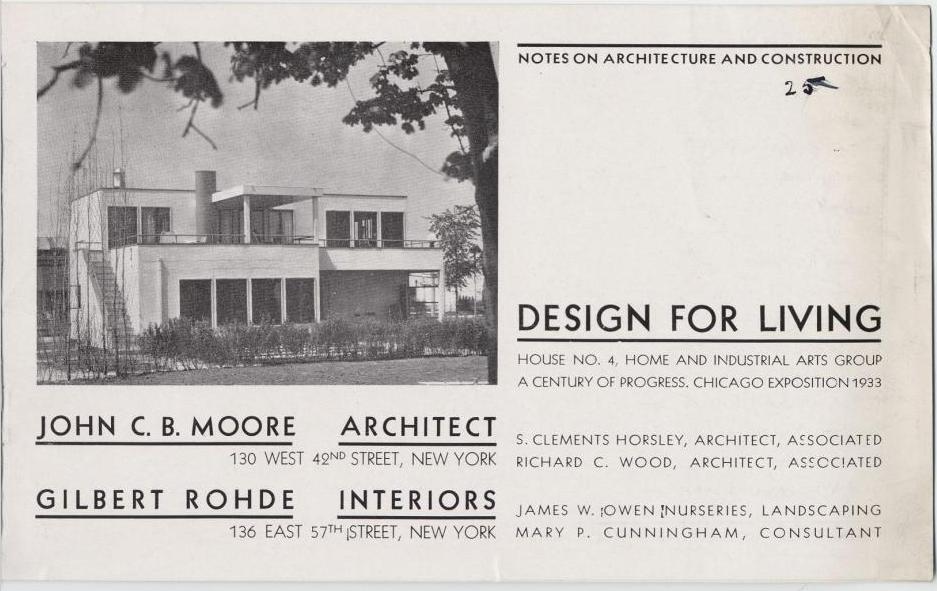 George Fred Keck, Dům zítřka
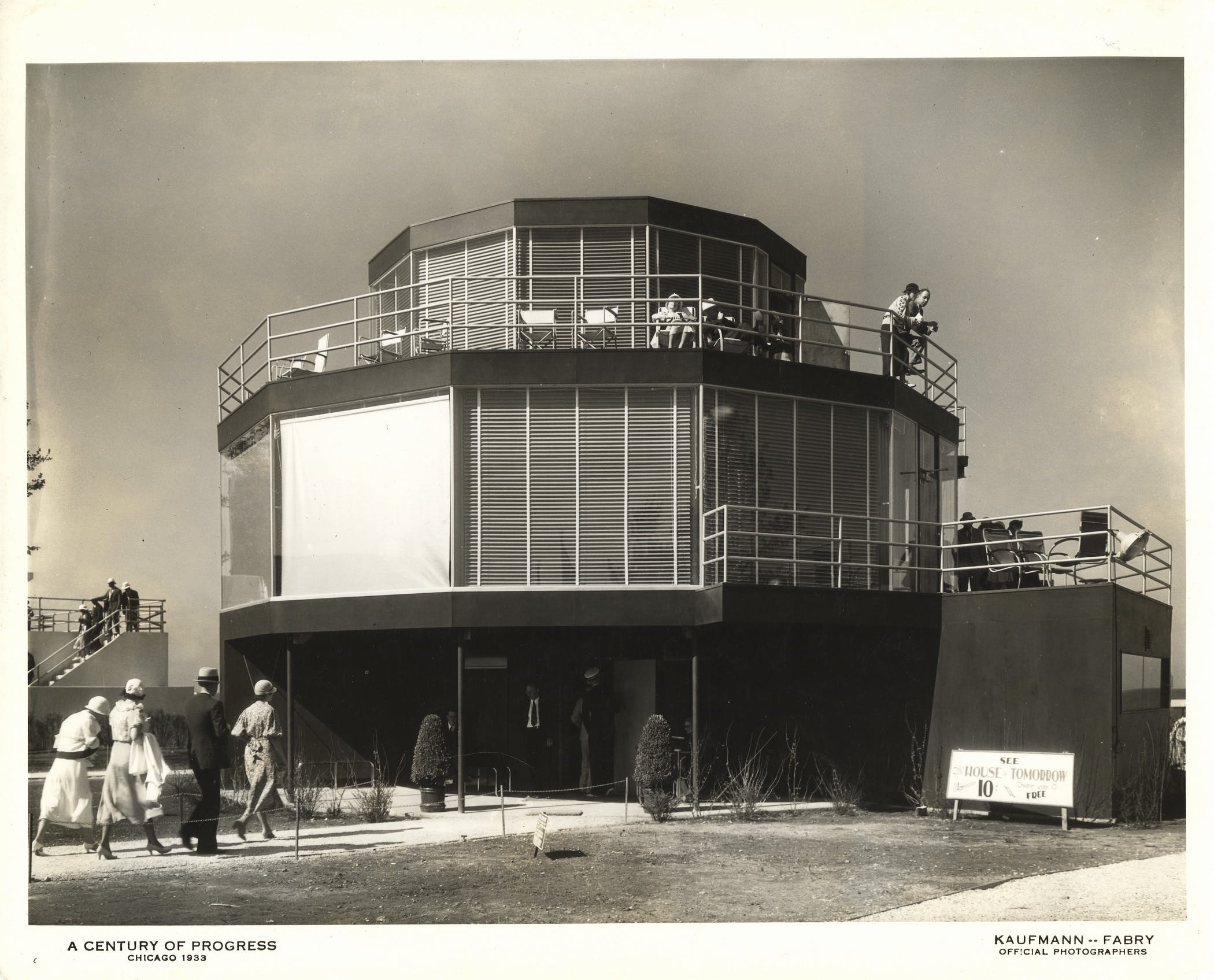 Třípatrová budova, dvanáctistěnná
Sklo, hliník a další moderní materiály jako azbest, asfaltové křidlice, masonit
Klimatizace, solární vytápění 
Interiéry s moderním (evropským) nábytkem
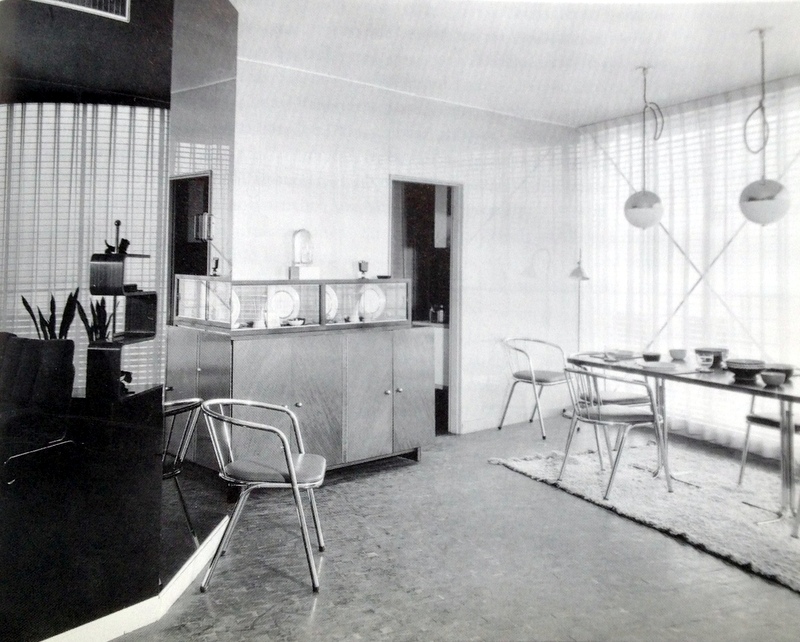 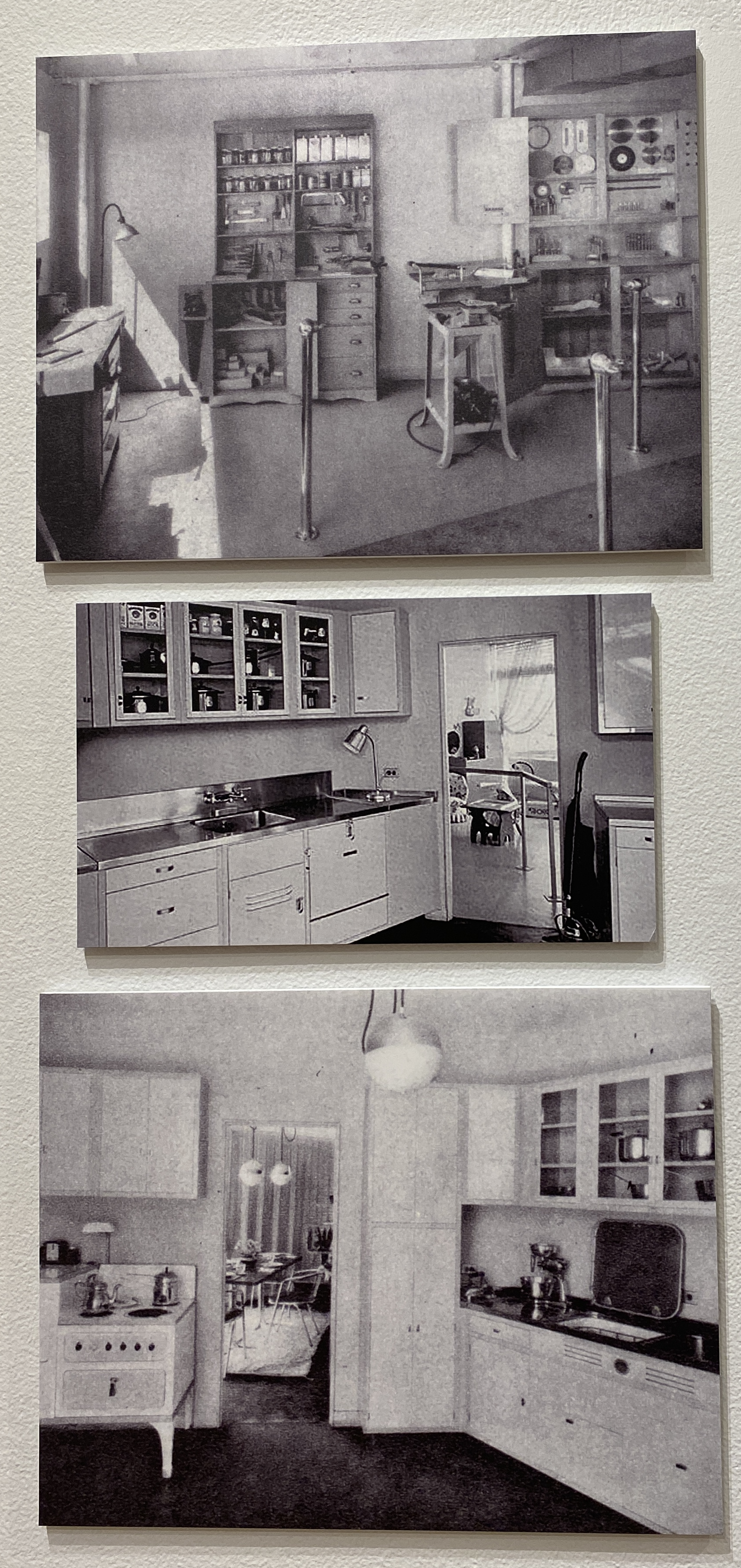 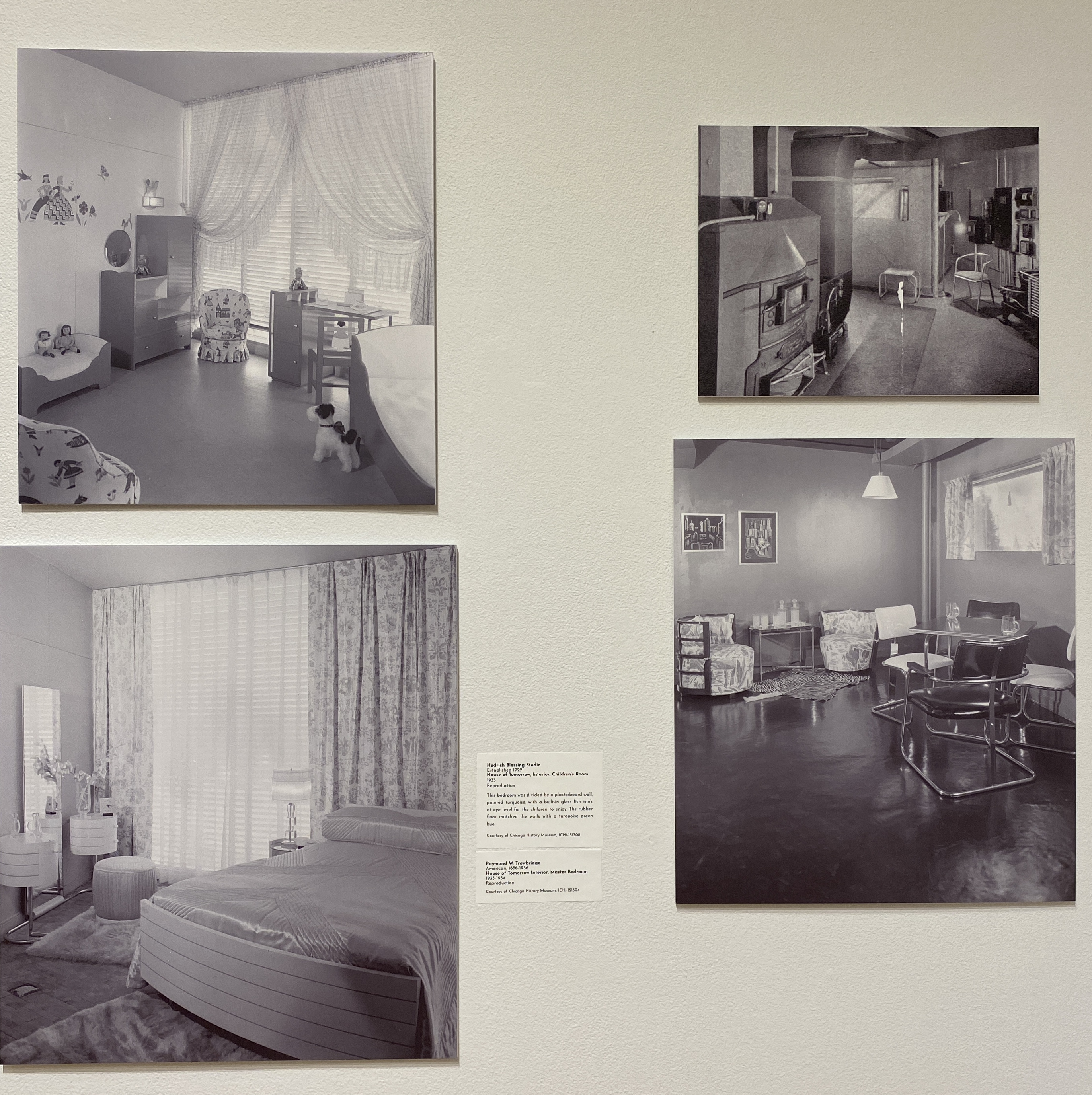 The Races of Man (Lidské rasy), Malvina Hoffman
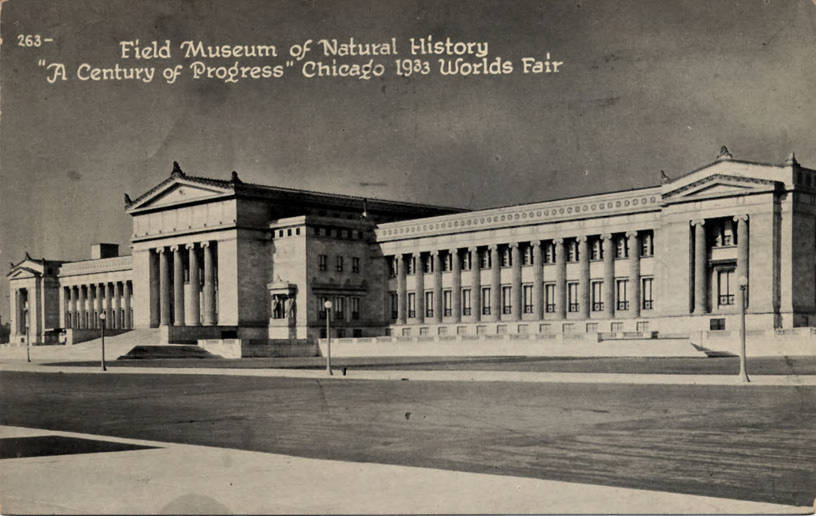 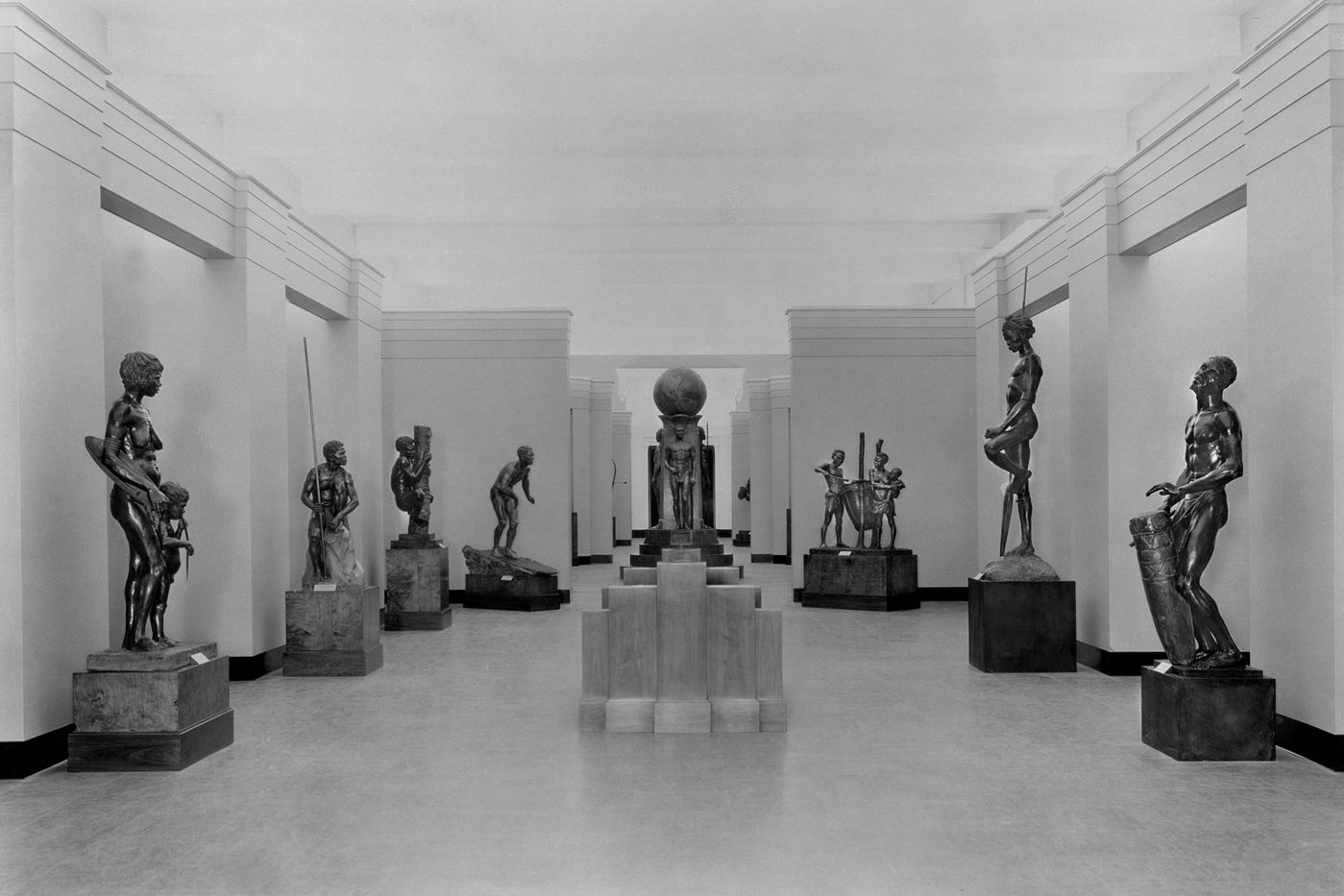 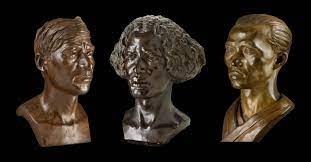 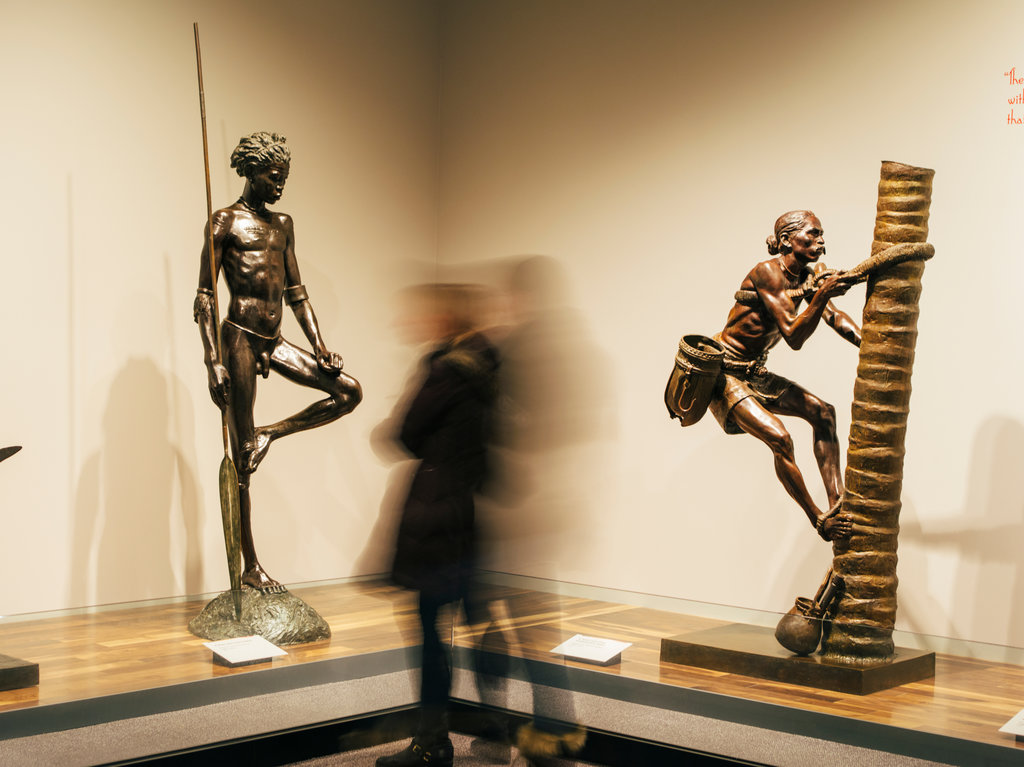 Koloniální výstava, Paříž, 1931
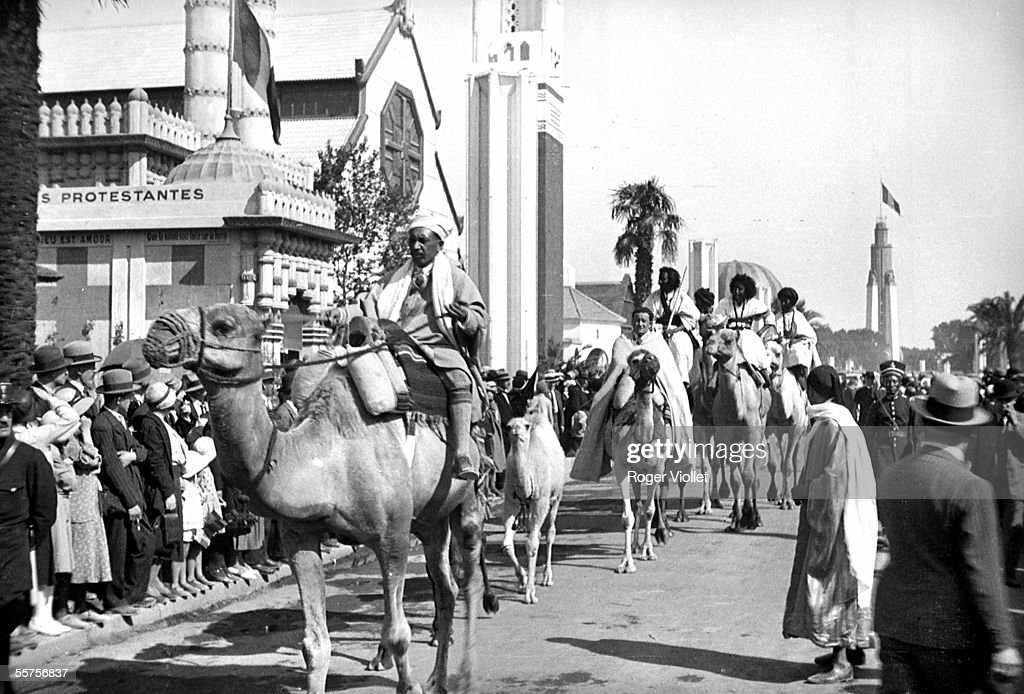 Francouzské kolonie
Lidé z nich, zvířata
Repliky chrámů
Další země: Velká Británie, USA, Belgie, Nizozemí
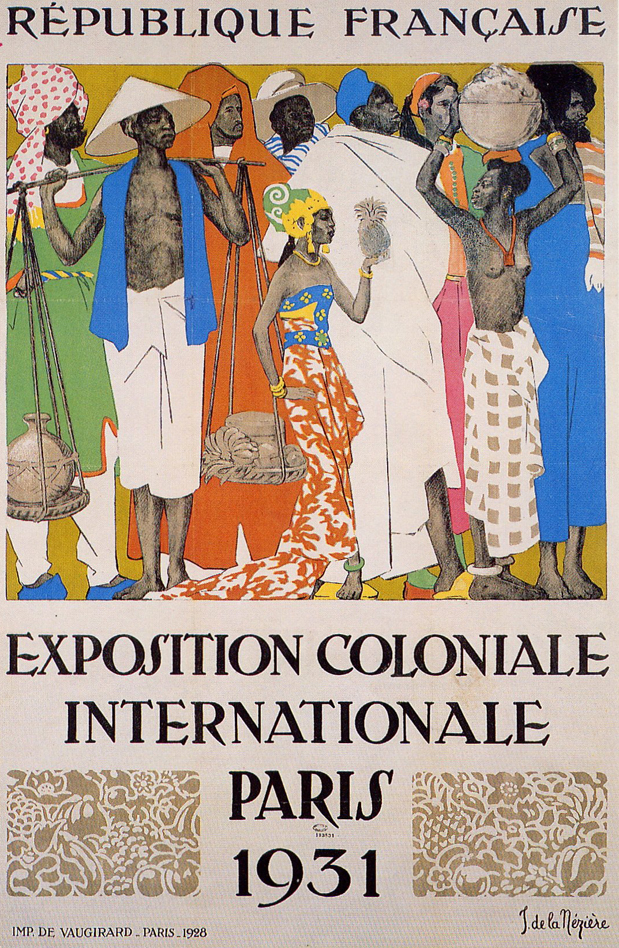 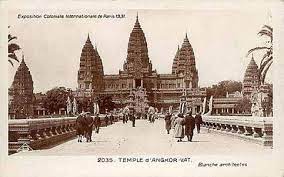 Replika chrámu Angkor Wat, Kambodža
Exposition Internationale des Arts et Techniques dans la Vie, Paříž, 1937
Umění a technika v moderním životě
46 zemí, 31 milionů návštěvníků
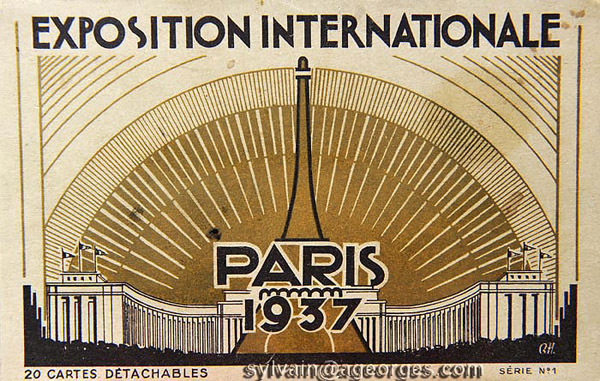 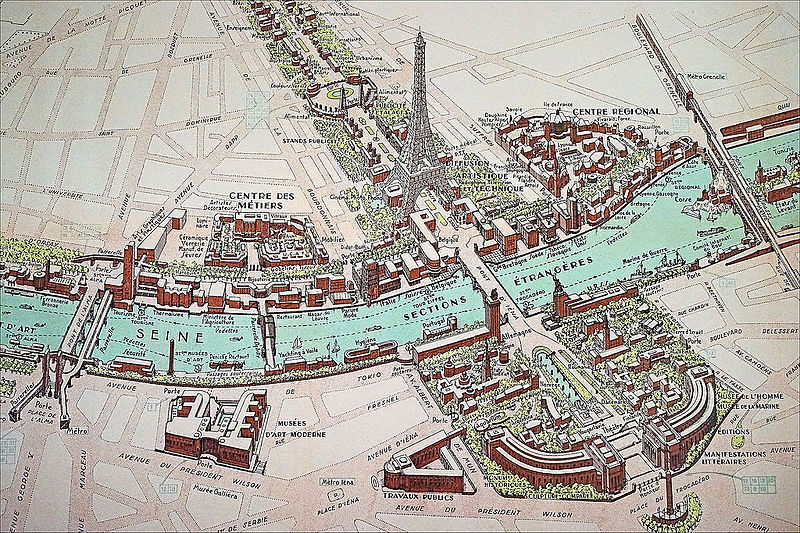 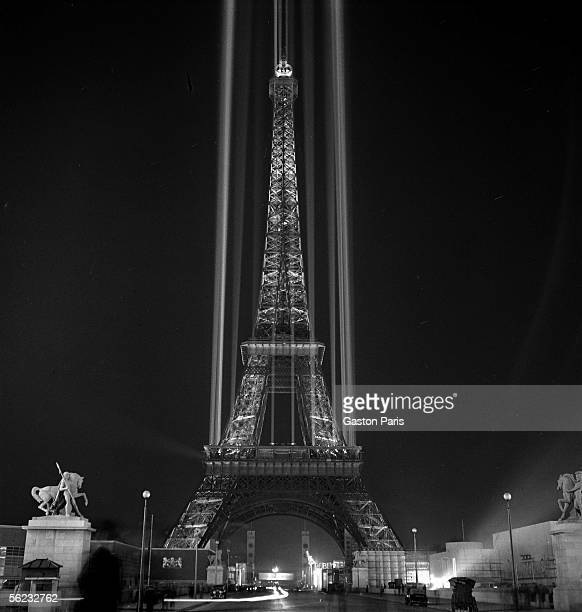 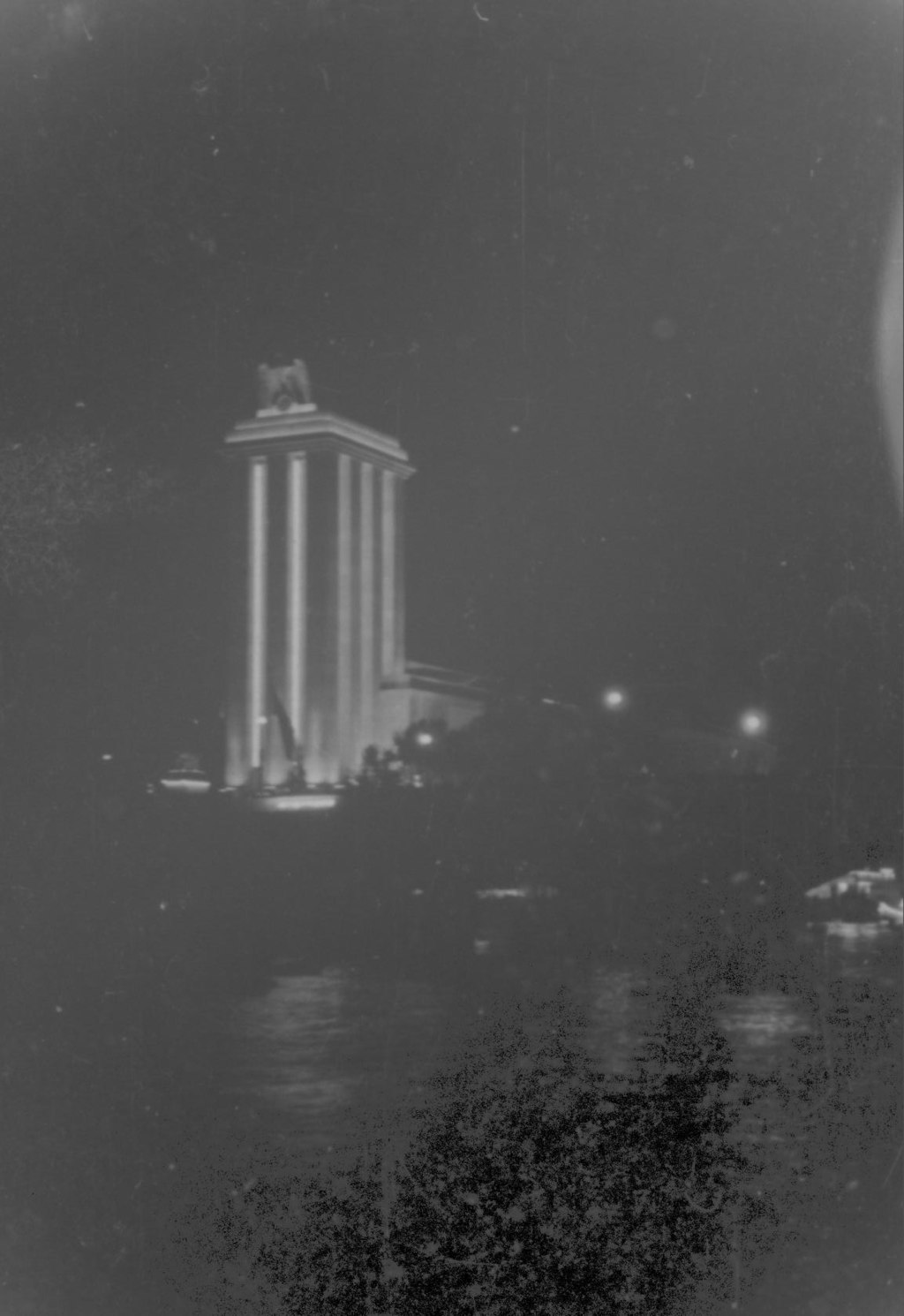 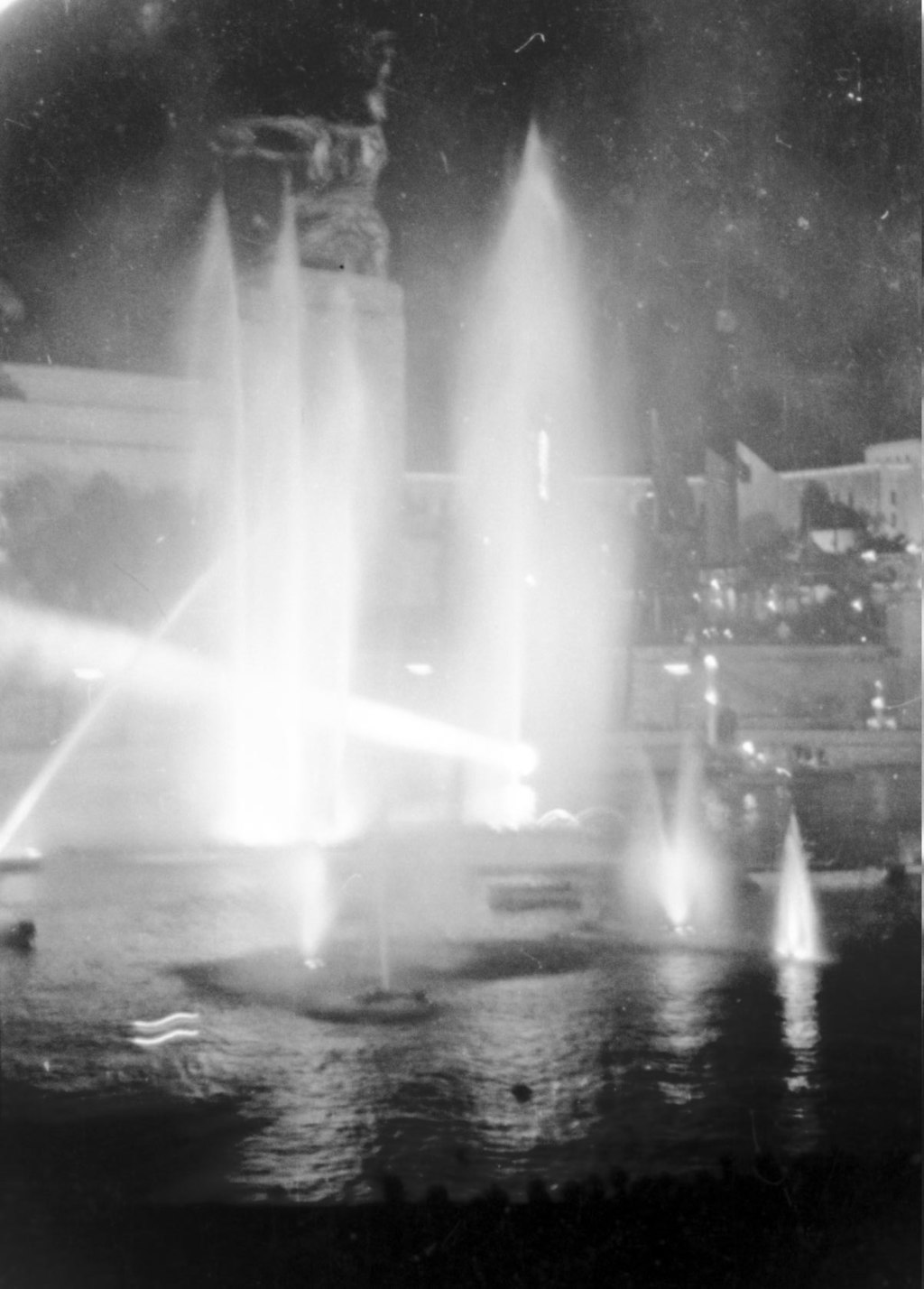 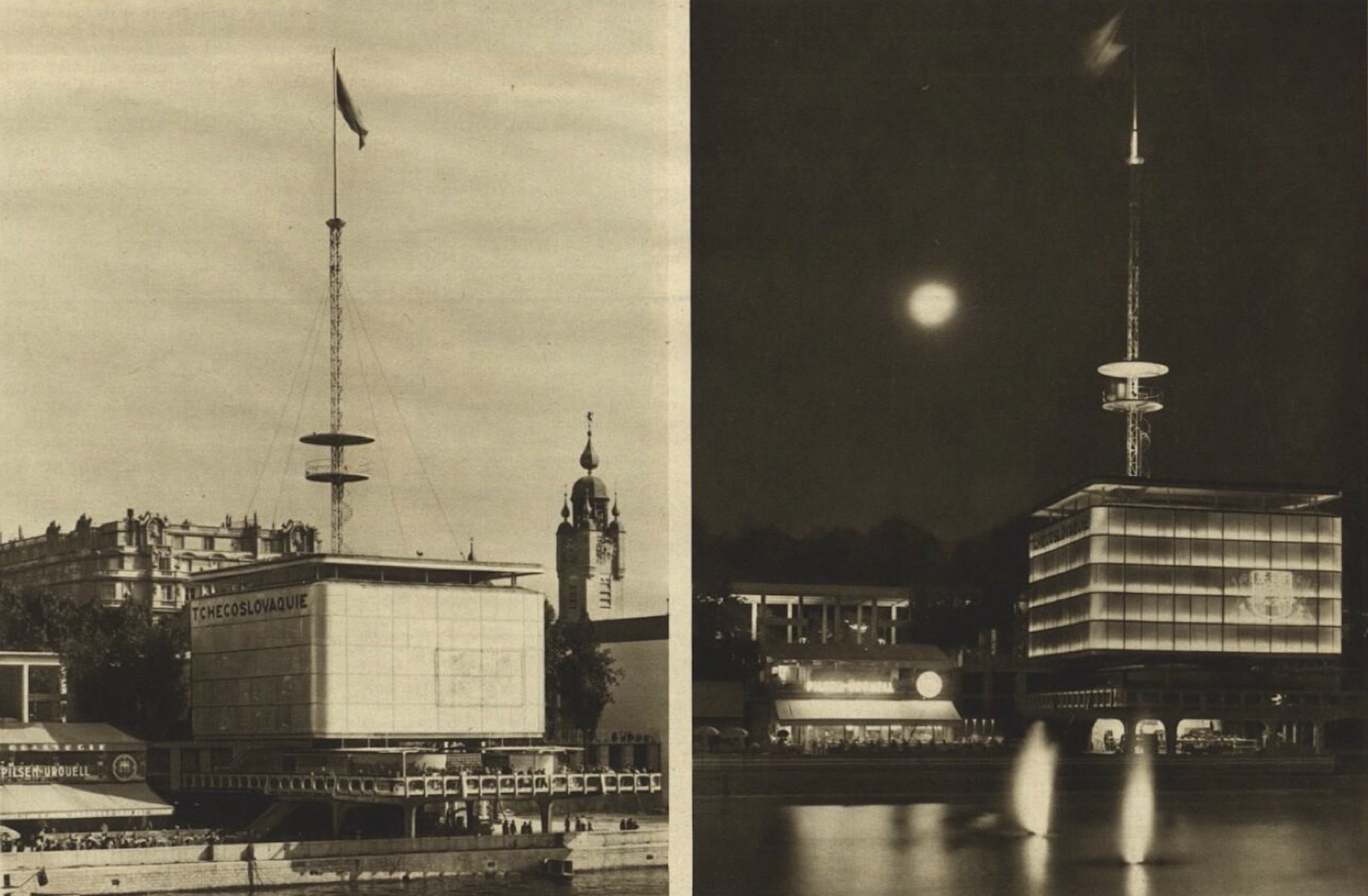 Krejcar, Kejř, Soumar, Sutnar, Československý pavilon
Pablo Picasso, Guernica
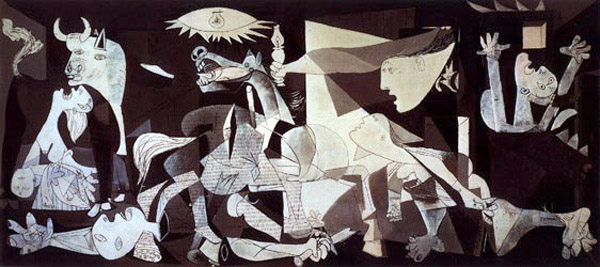 Německý a Sovětský pavilon
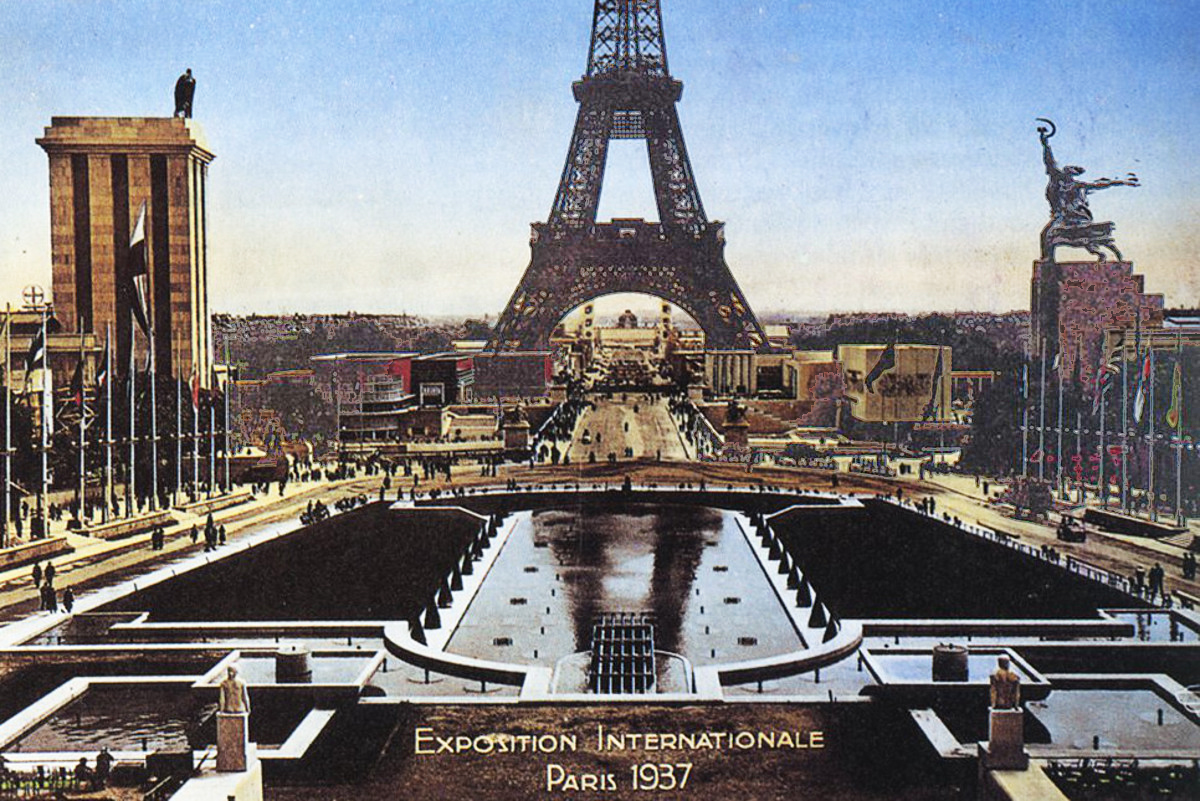 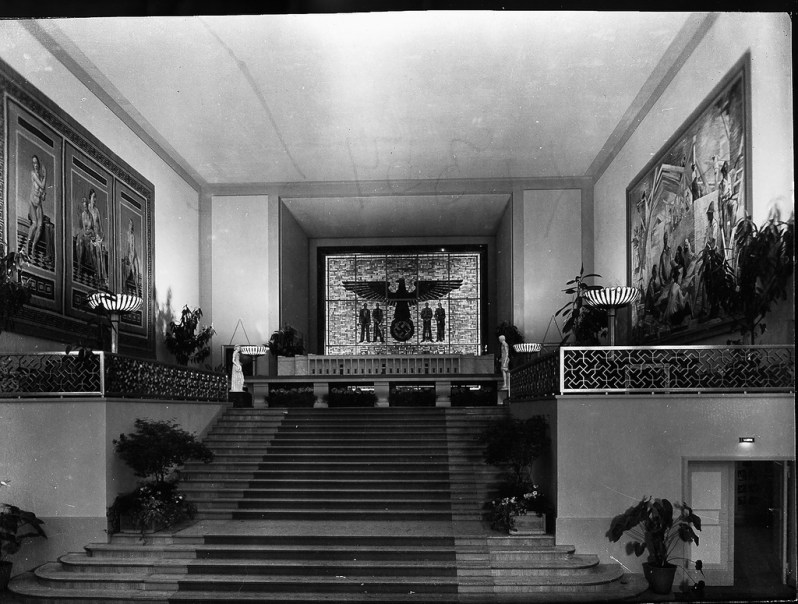 Německý pavilon, Albert Speer
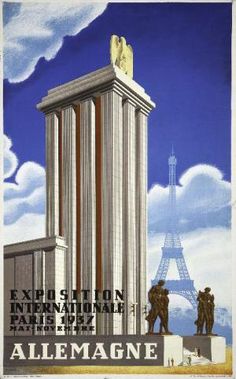 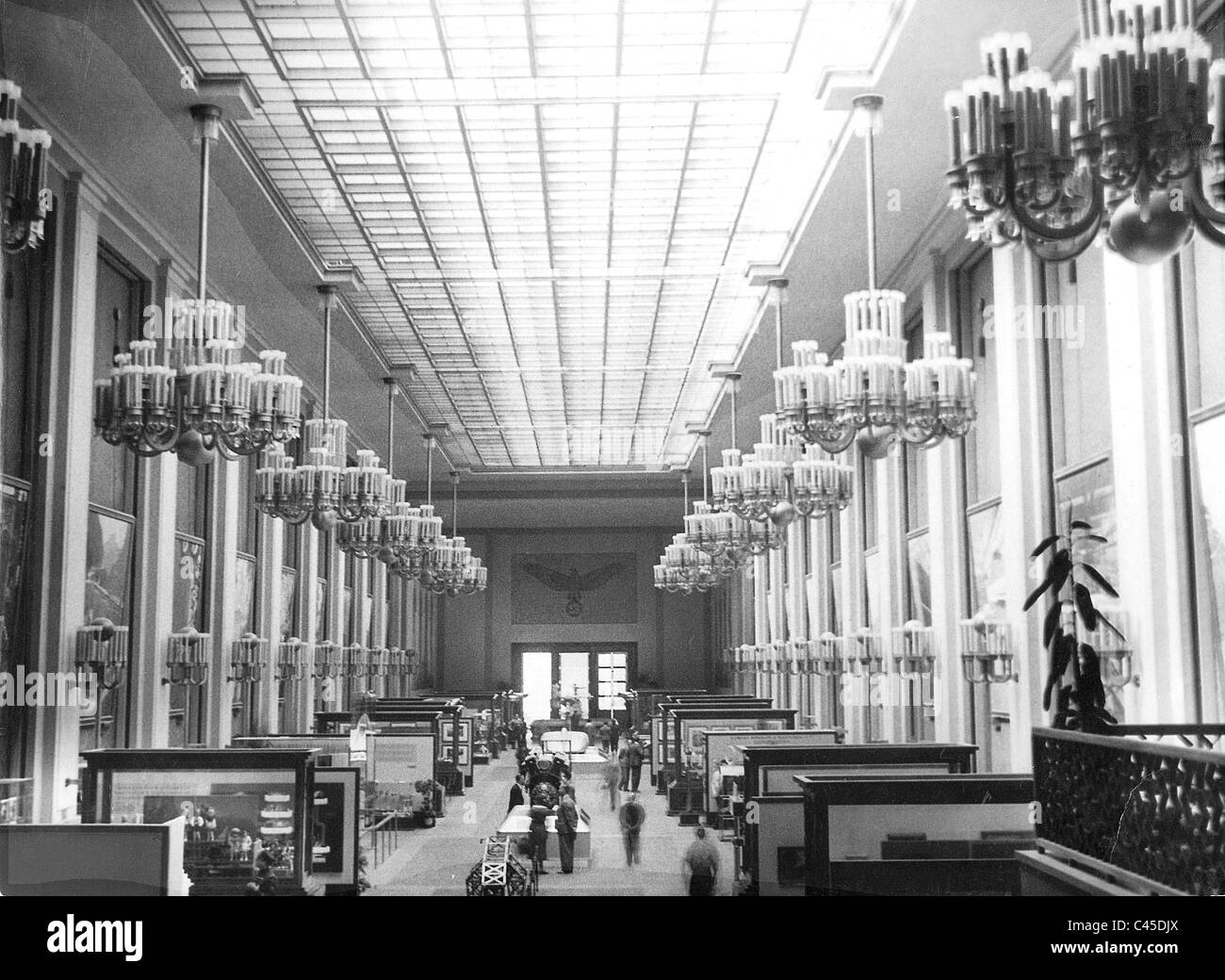 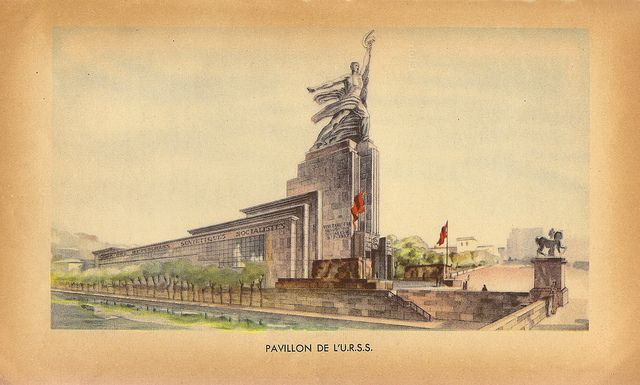 Boris Iofan, Sovětský pavilon
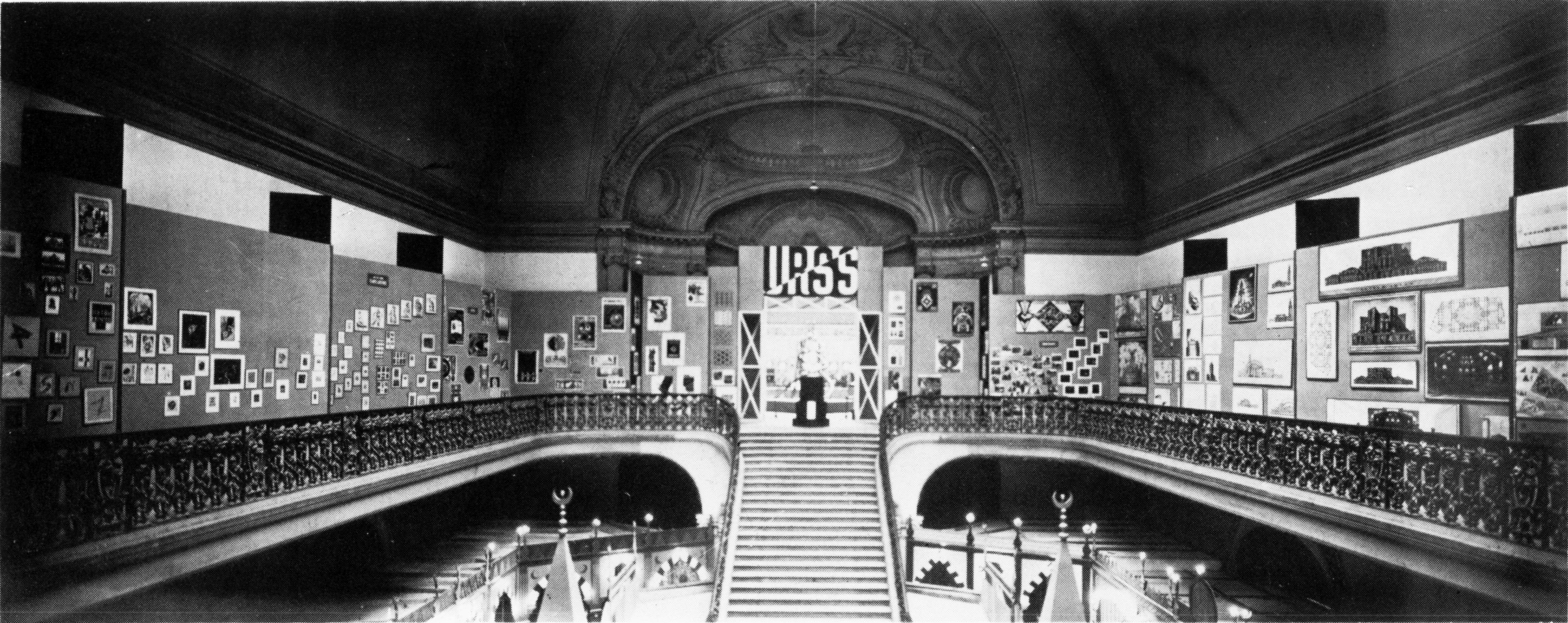 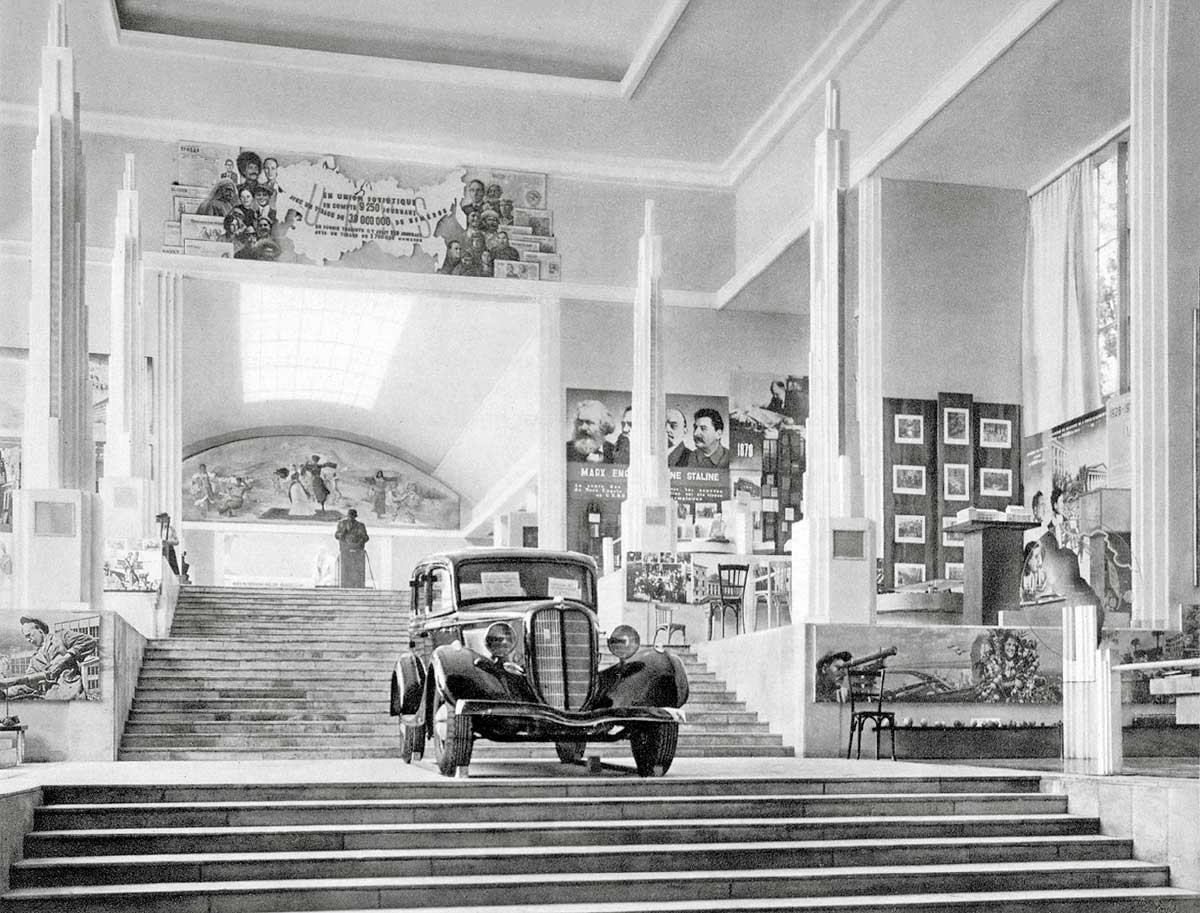 Finský pavilion, Alvar Aalto
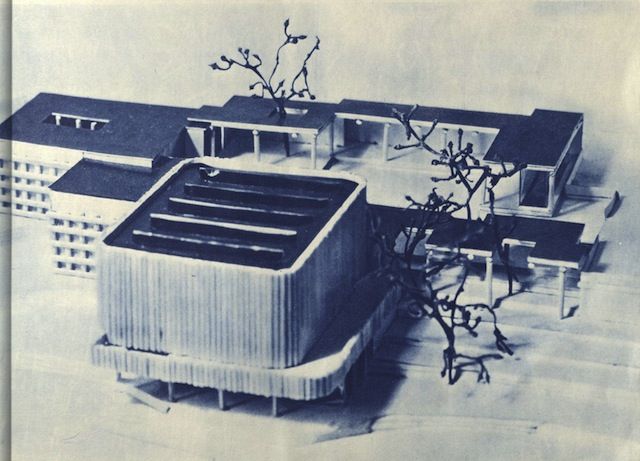 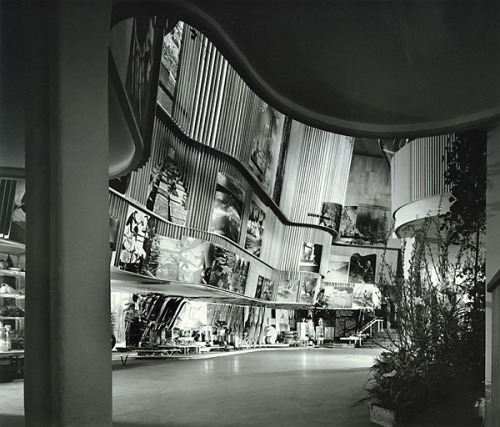 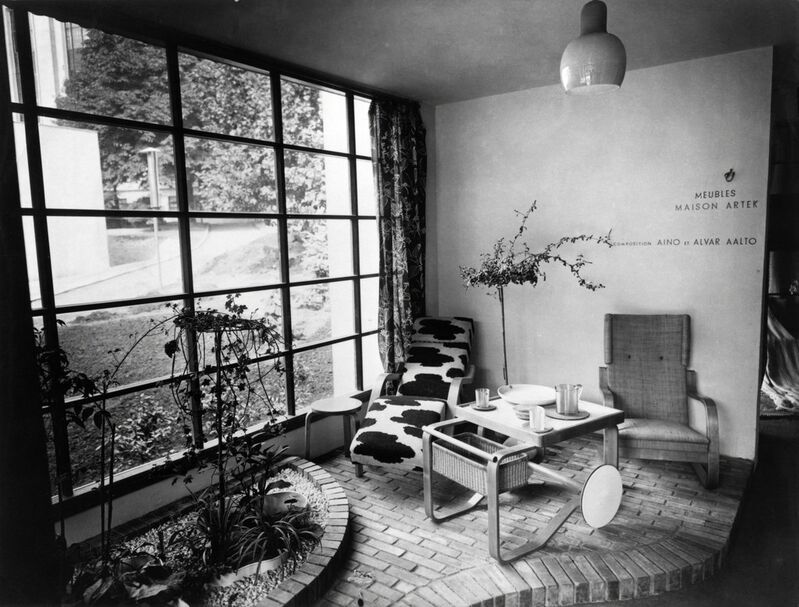 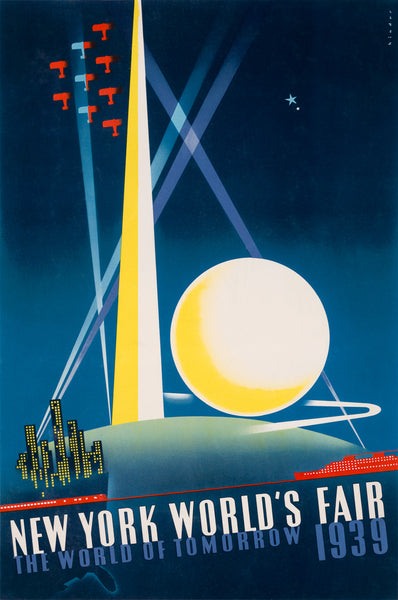 New York, World of Tomorrow, 1939/40
60 zemí, včetně neexistujících států 
44 milionů navštěvníků
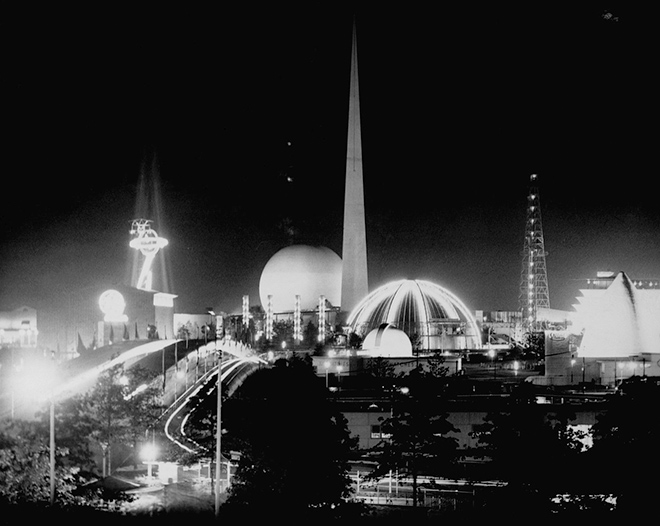 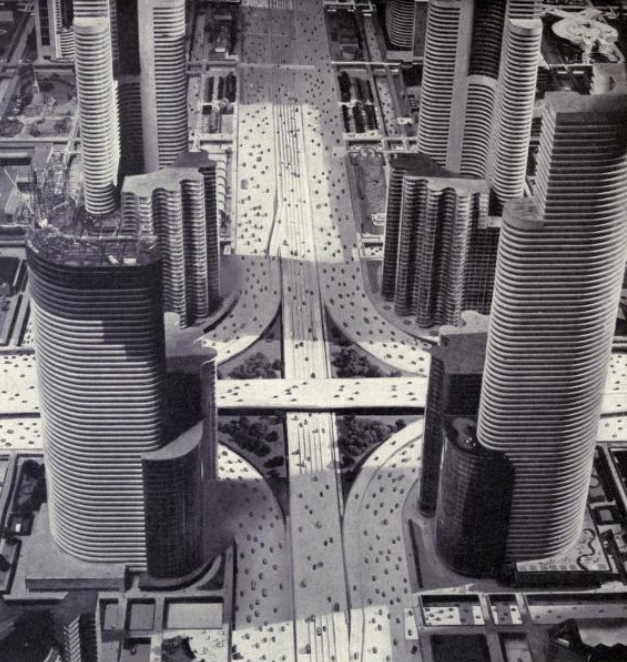 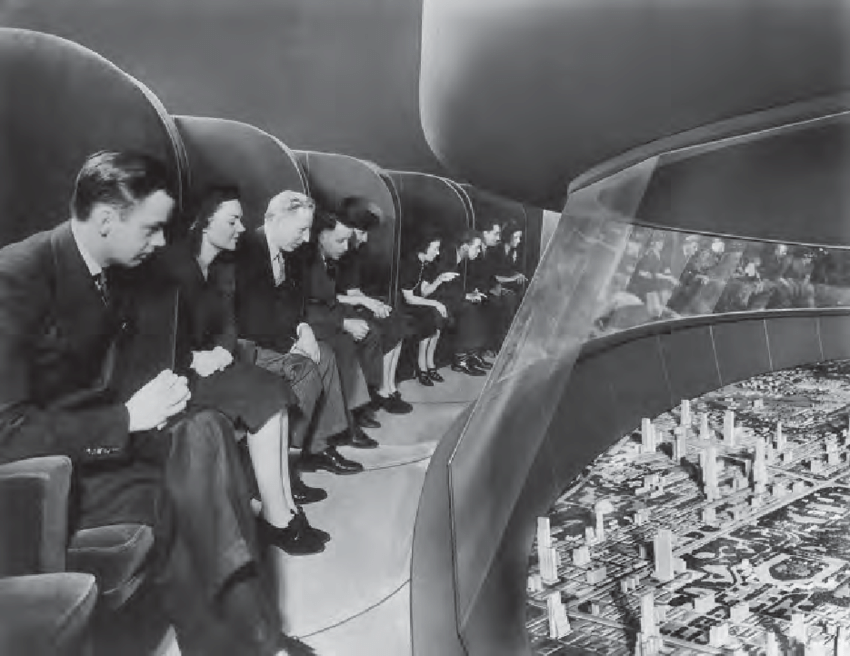 Norman Bell Geddes, Futurama
The world of tomorrow
Více věcí pro více lidí 

Méně je více
Literatura: výběr
Robert H. Kargon et al., World's Fairs on the Eve of War: Science, Technology, and Modernity, 1937–1942 (University of Pittsburgh Press, 2015)
Jaroslav Halada, Milan Hlavačka, Světové výstavy od Londýna 1851 po Hannover 2000 (Praha: Libri, 2000) 
Robert Rydell, World of fairs: the century-of-progress expositions (Chicago: The University of Chicago Press, 1993)
 Danilo Udovički-Selb, “Facing Hitler's Pavilion: The Uses of Modernity in the Soviet Pavilion at the 1937 Paris International Exhibition,” Journal of Contemporary History, Vol. 47, No. 1, Special Issue: Sites of Convergence — The USSR and Communist Eastern Europe at International Fairs Abroad and at Home (JANUARY 2012), s. 13-47.